Thứ ba ngày 30  tháng 11  năm 2021
MÔN: TIẾNG VIỆT
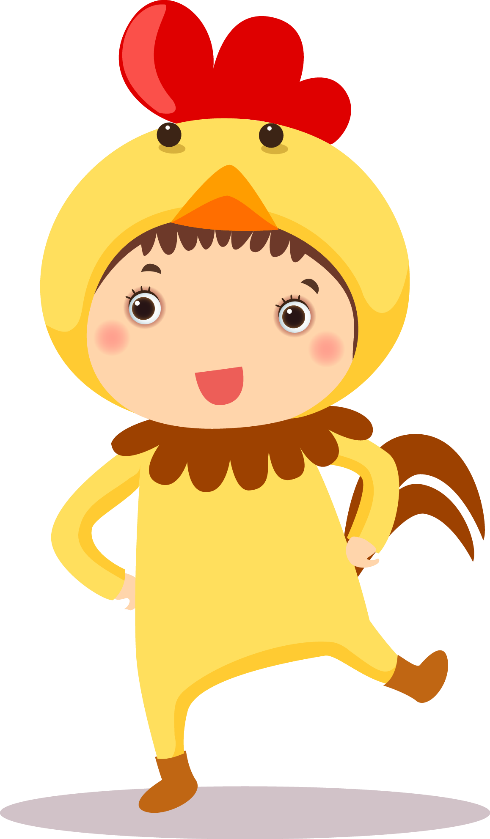 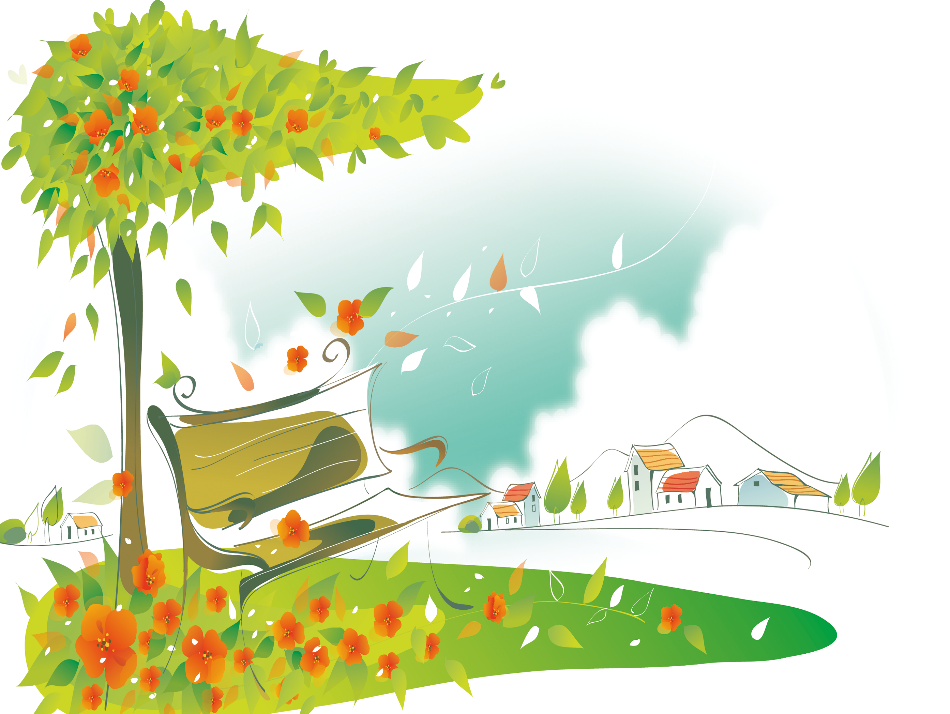 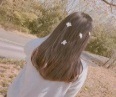 Khởi động
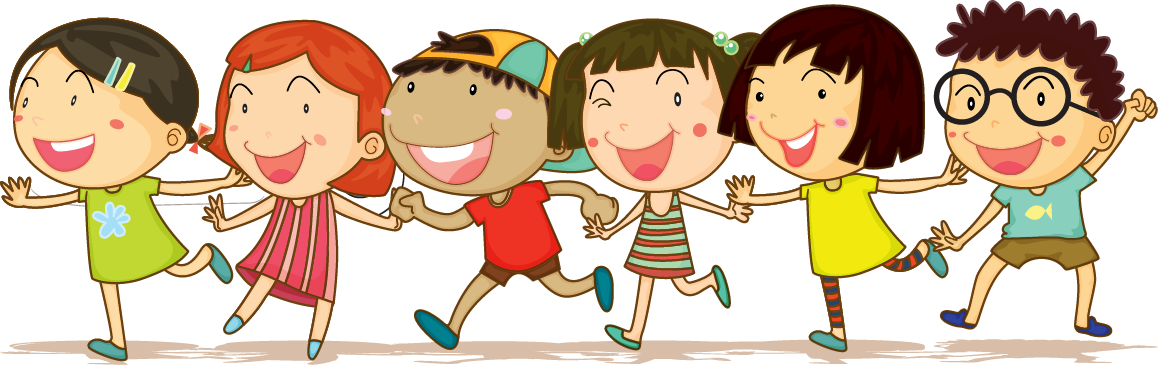 啦
开
TRÒ CHƠI: TRỒNG CÂY XANH
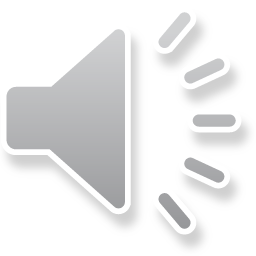 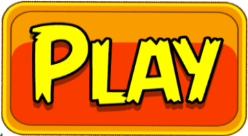 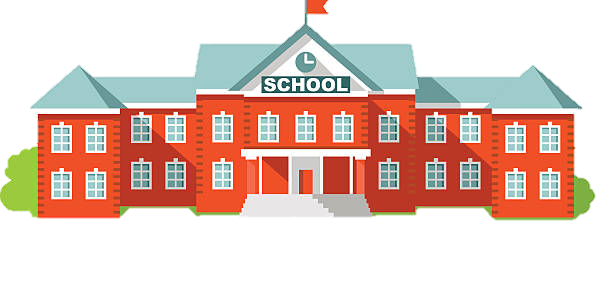 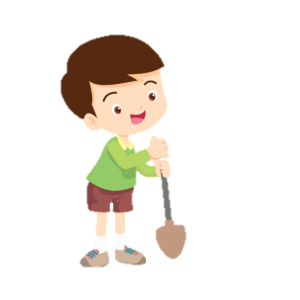 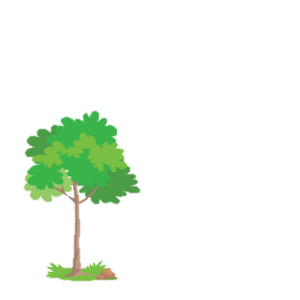 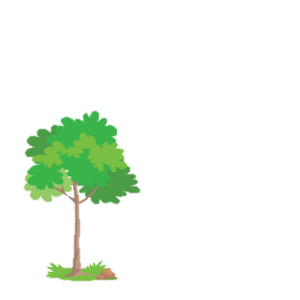 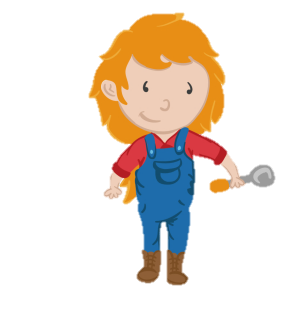 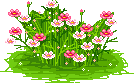 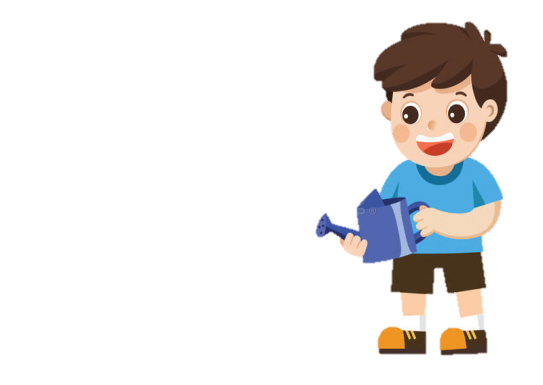 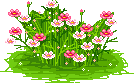 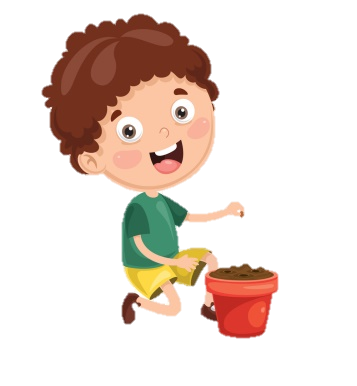 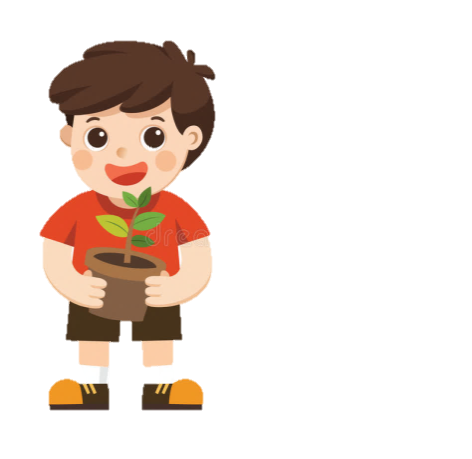 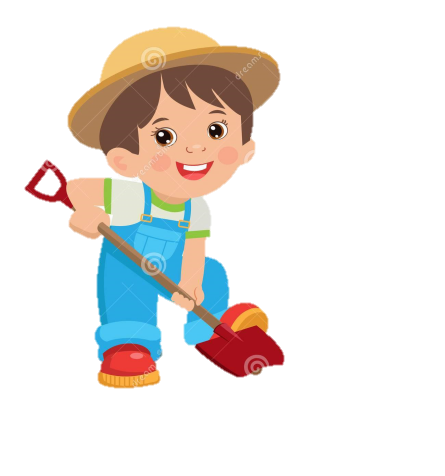 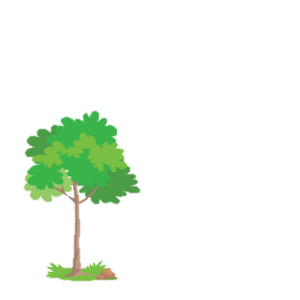 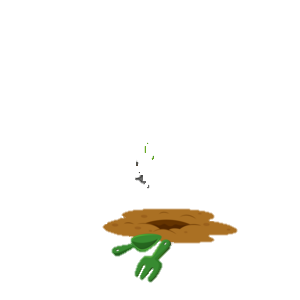 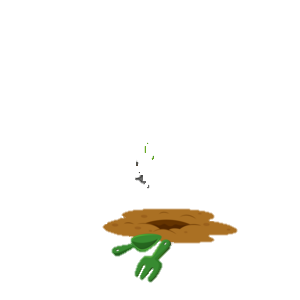 2
1
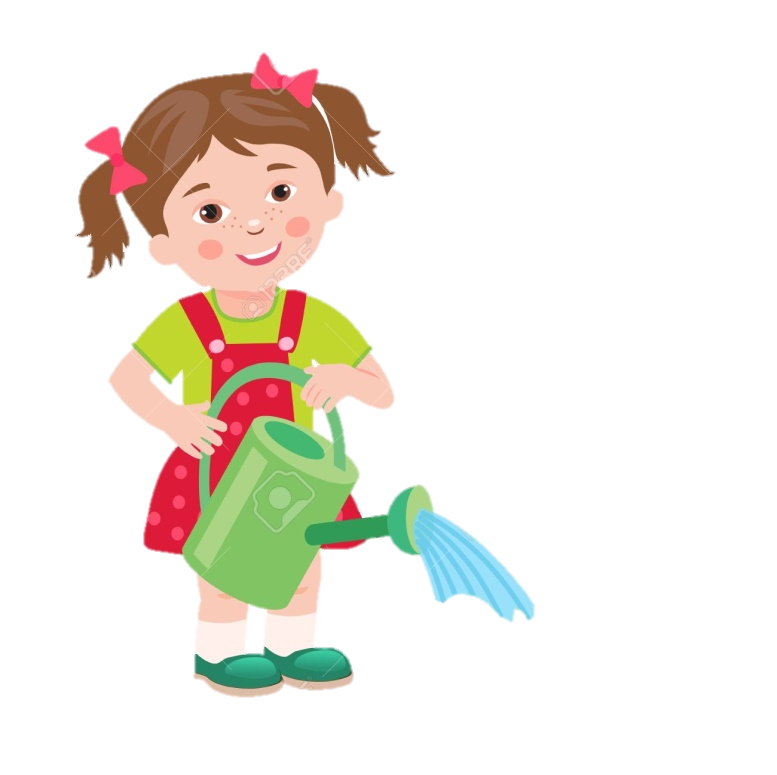 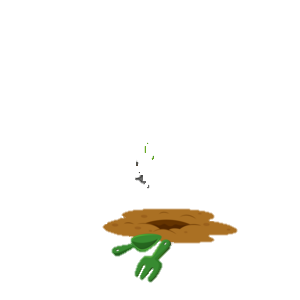 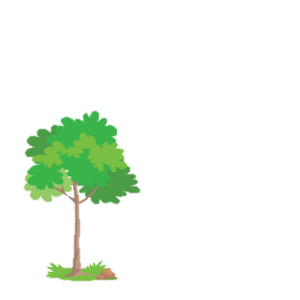 3
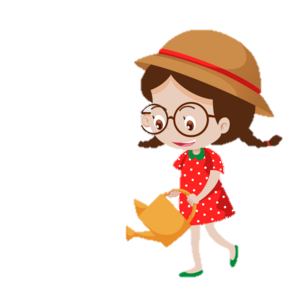 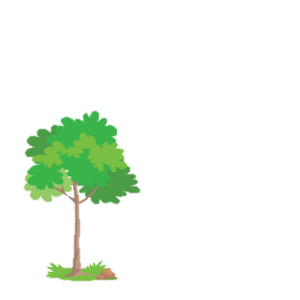 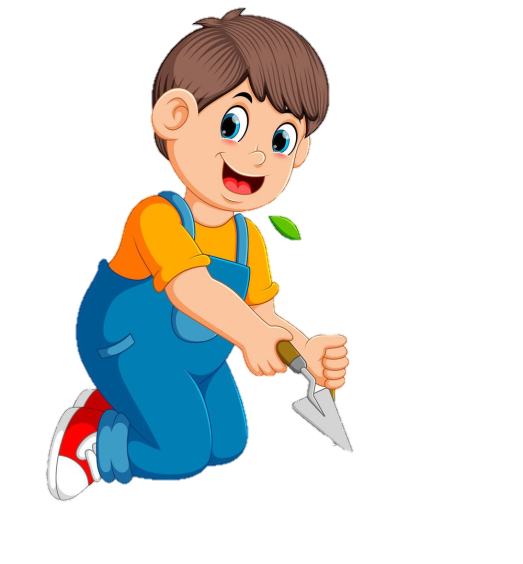 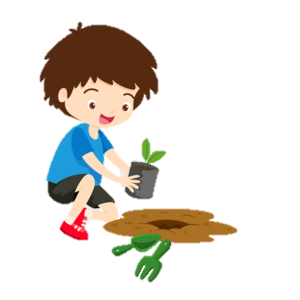 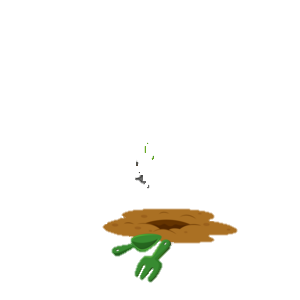 4
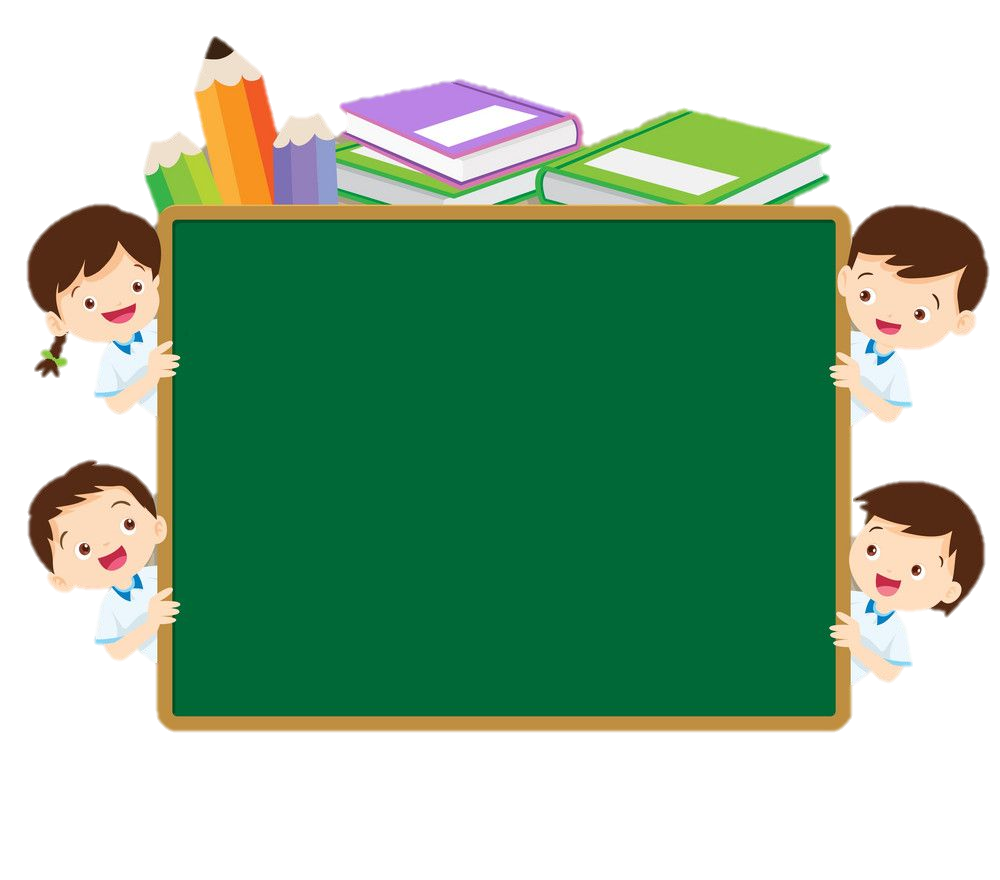 Em hãy nêu nội dung bài đọc
 “ Đồ đạc trong nhà”
Mỗi đồ đạc trong nhà đều ích lợi và gần gũi, thân quen với con người.
Trở về
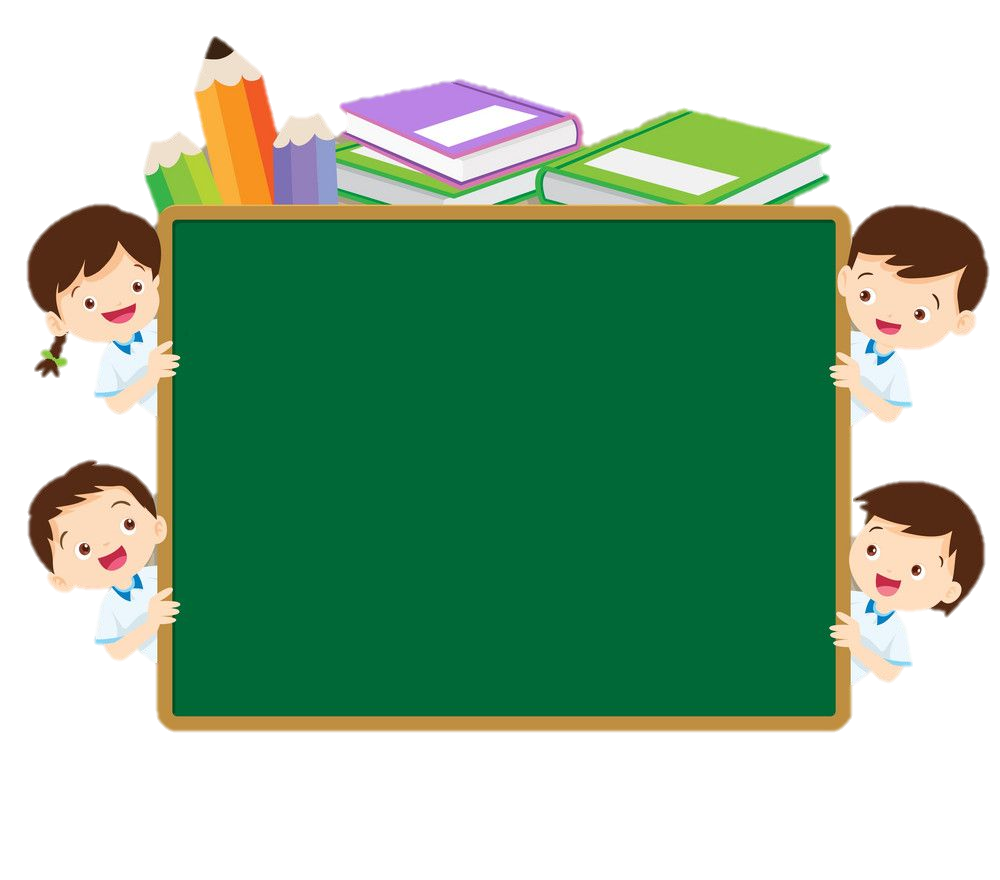 Đọc bài đọc “ Đồ đạc trong nhà” và trả lời câu hỏi
Ngọn đèn và tủ sách mang đến cho em điều gì thú vị?
Ngọn đèn sáng giữa trời khuya như ngôi sao nhỏ gọi về niềm vui. Tủ sách tuy im lặng nhưng kể bao chuyện lạ trên đời cho em.
Trở về
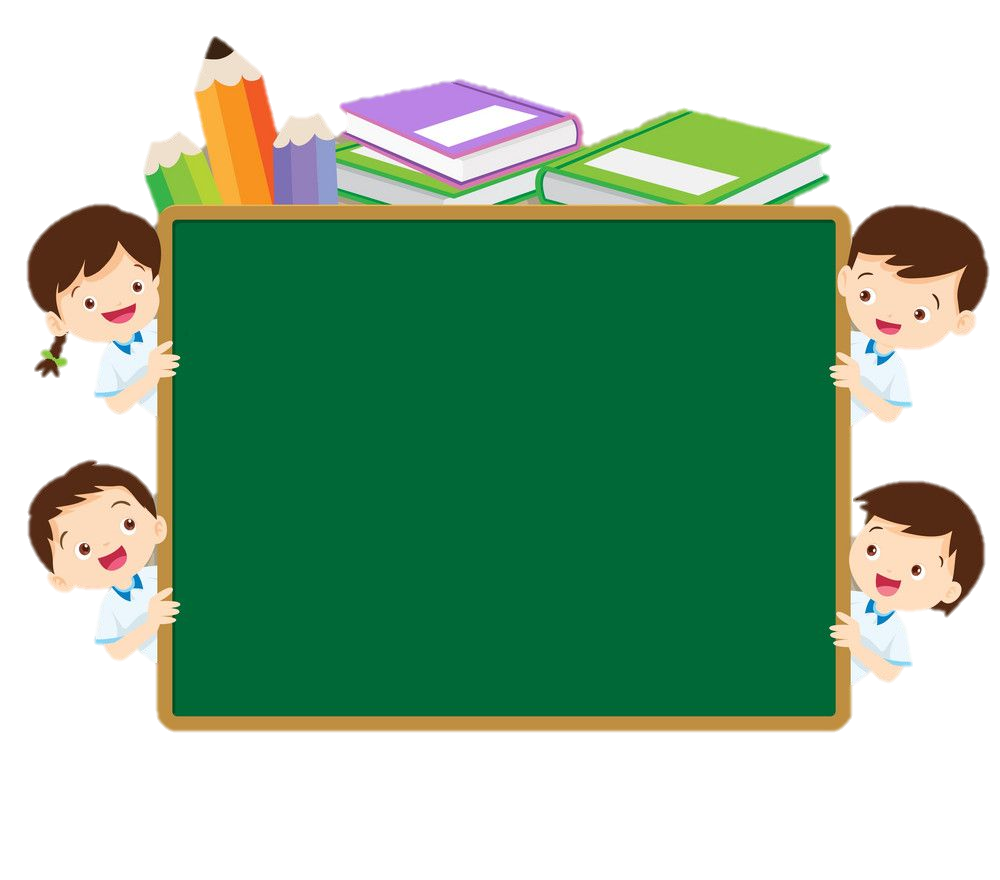 Vì sao bạn nhỏ xem đồ đạc trong nhà là bạn thân?
Bạn nhỏ xem đồ đạc trong nhà là bạn thân vì mọi đồ đạc đều có ích lợi và gần gũi, thân quen.
Trở về
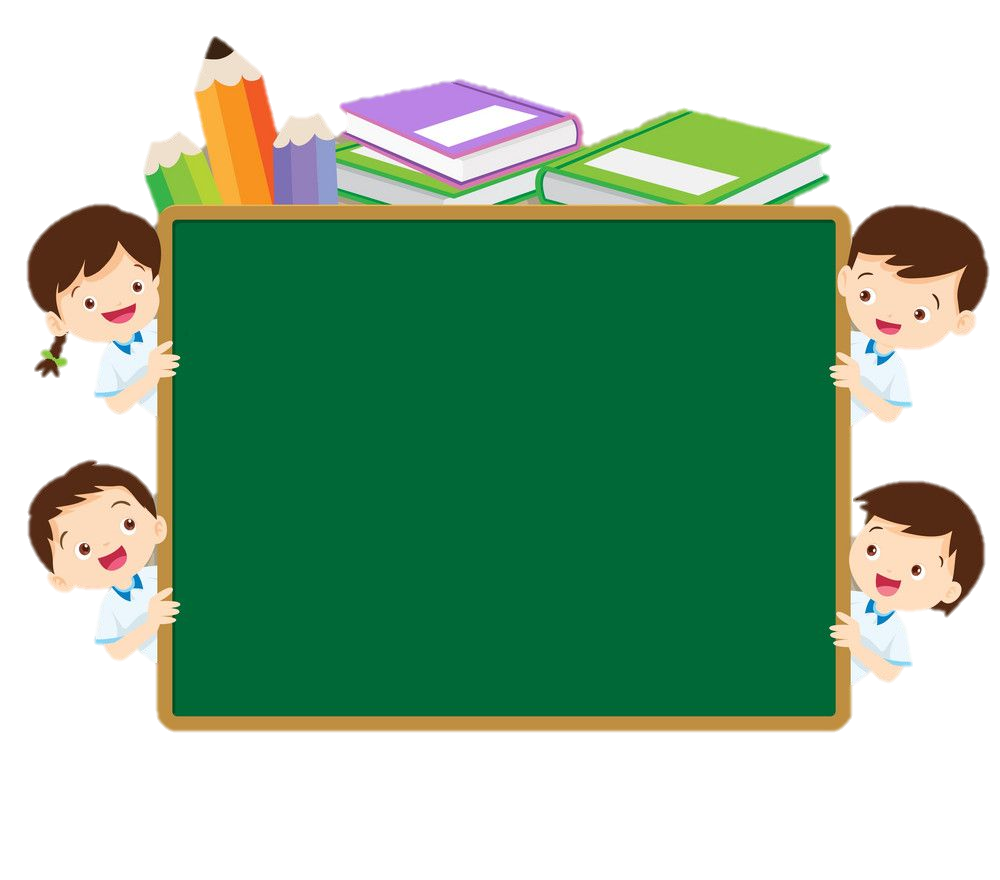 Em học được gì qua bài đọc “ Đồ đạc trong nhà”
Em yêu quý, bảo quản và giữ gìn mọi đồ vật.
Trở về
Tiết 3 - 4
Viết chữ hoa K, Kính thầy yêu bạn
Từ chỉ đặc điểm Câu kiểu Ai thế nào?
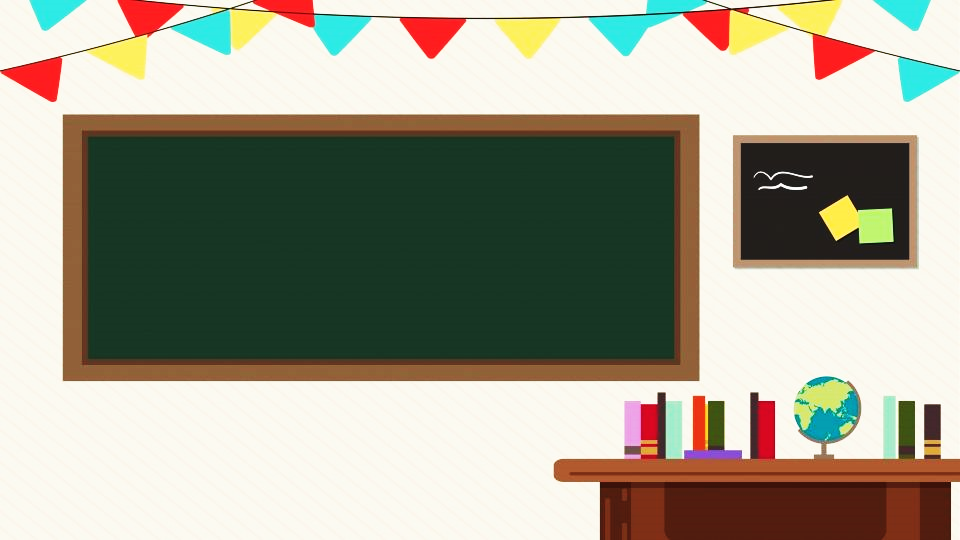 Viết
Chữ hoa K
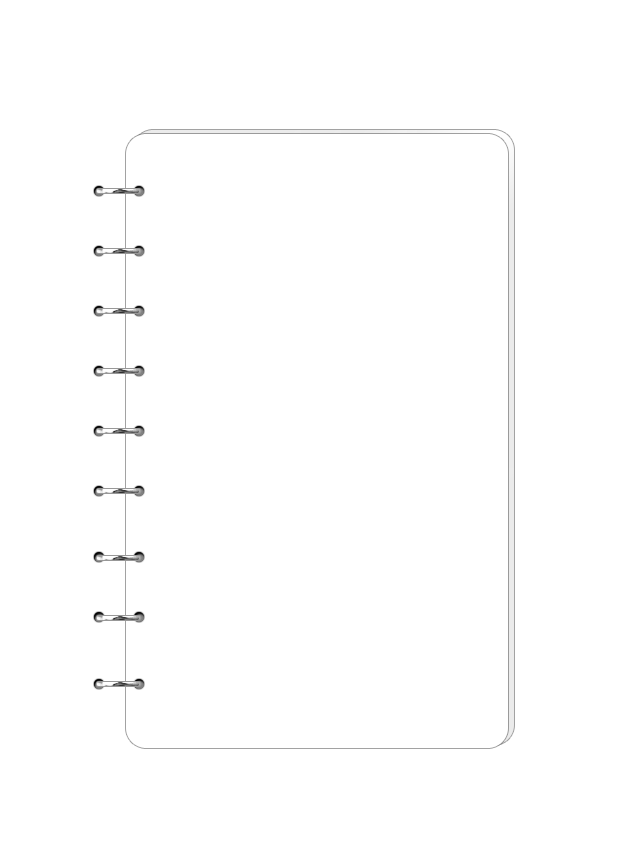 1
Luyện viết chữ K hoa
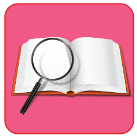 2. Viết
Tư thế viết
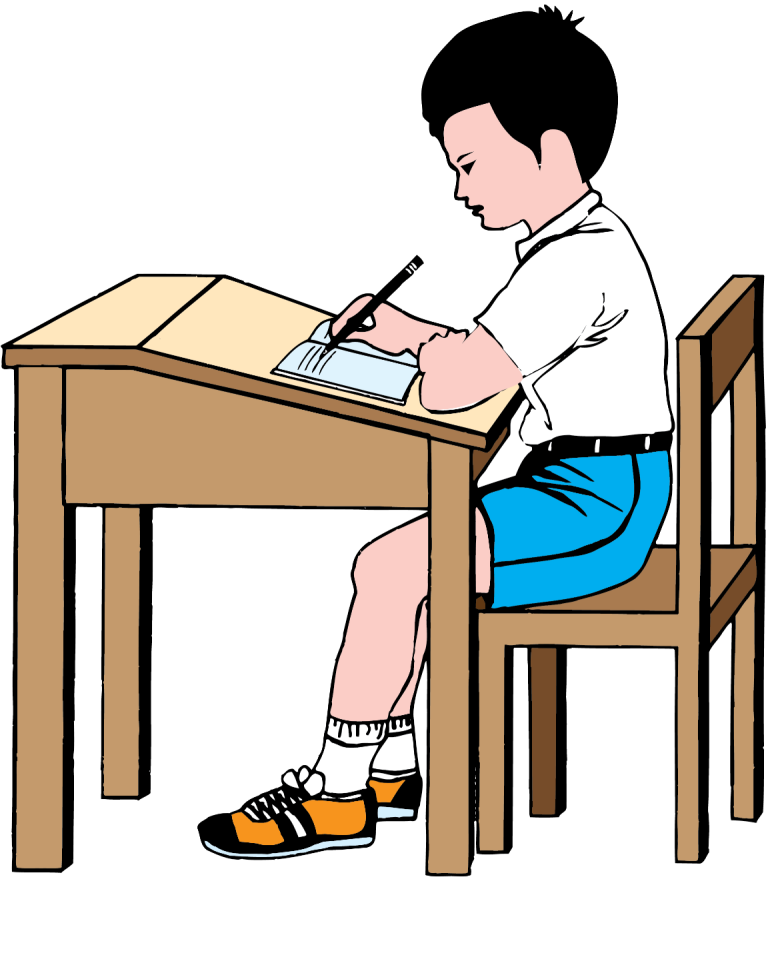 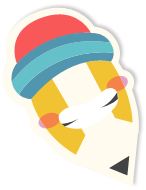 Cùng tìm hiểu
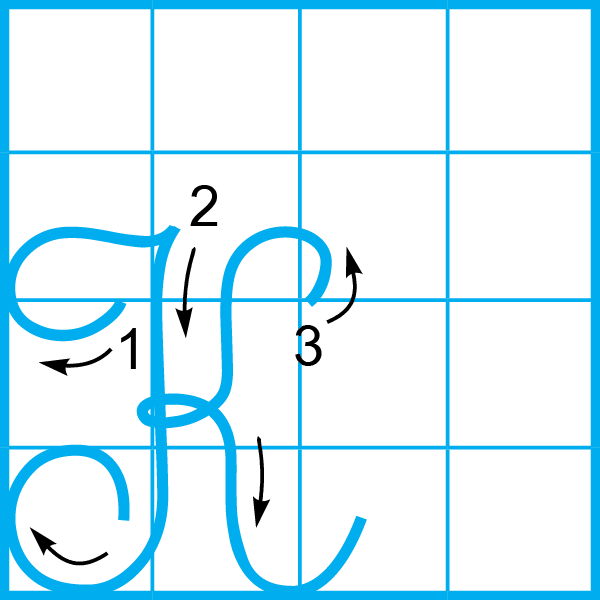 nét thắt
nét móc phải
nét cong trái
2 ô ly 
rưỡi
nét móc 
ngược trái
nét móc ngược phải
2 ô ly hơn
Cùng quan sát
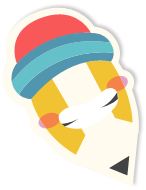 Cùng quan sát
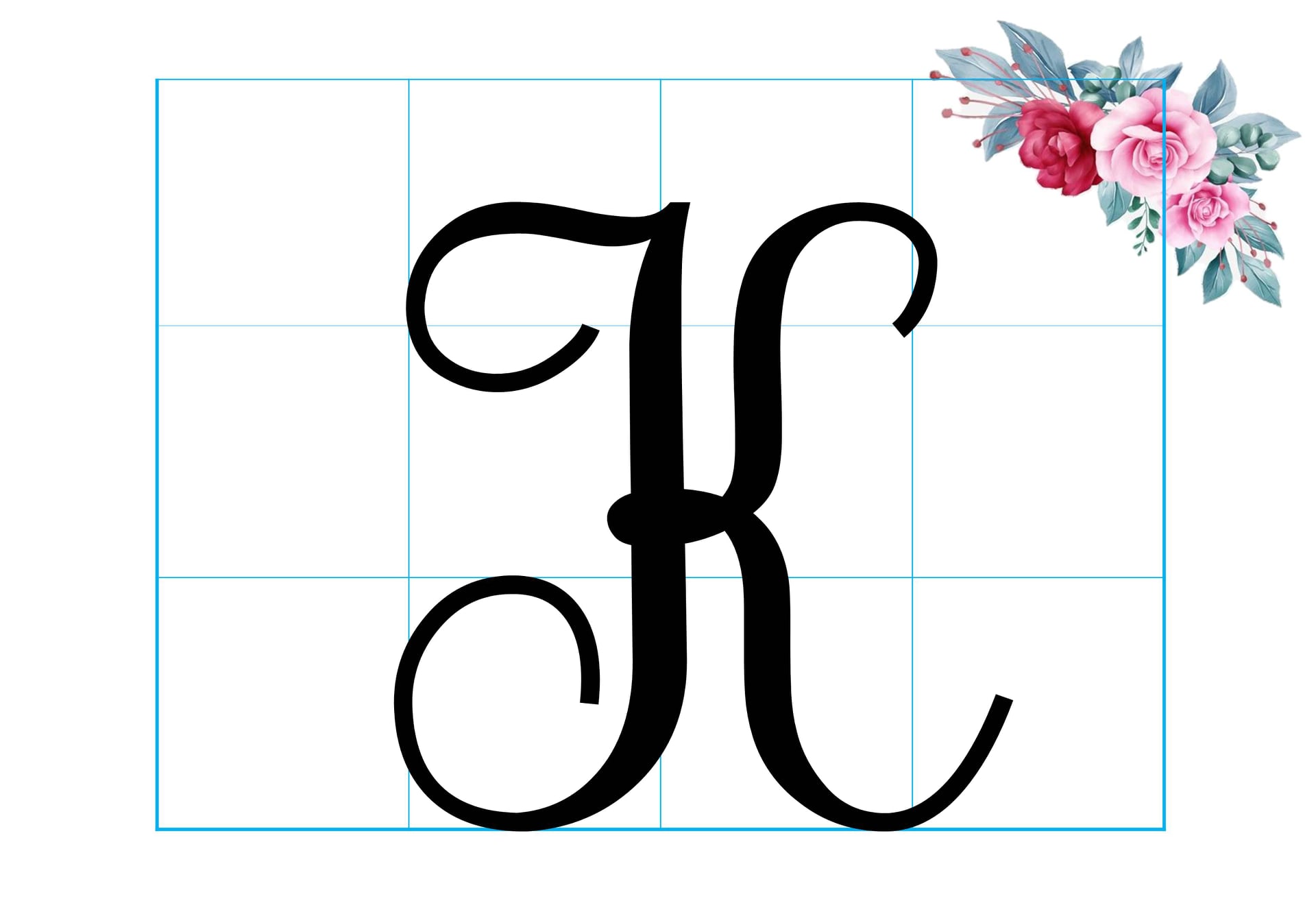 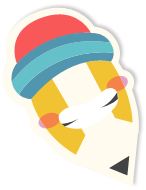 Cùng quan sát
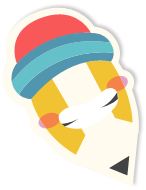 Cùng luyện viết
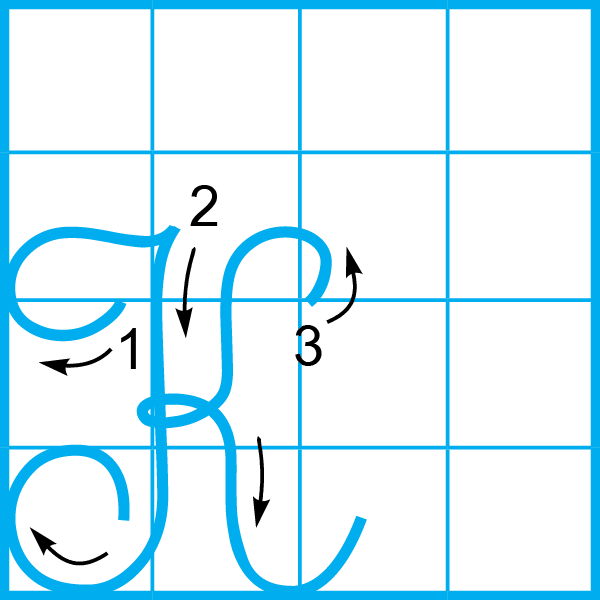 Viết vào VTV
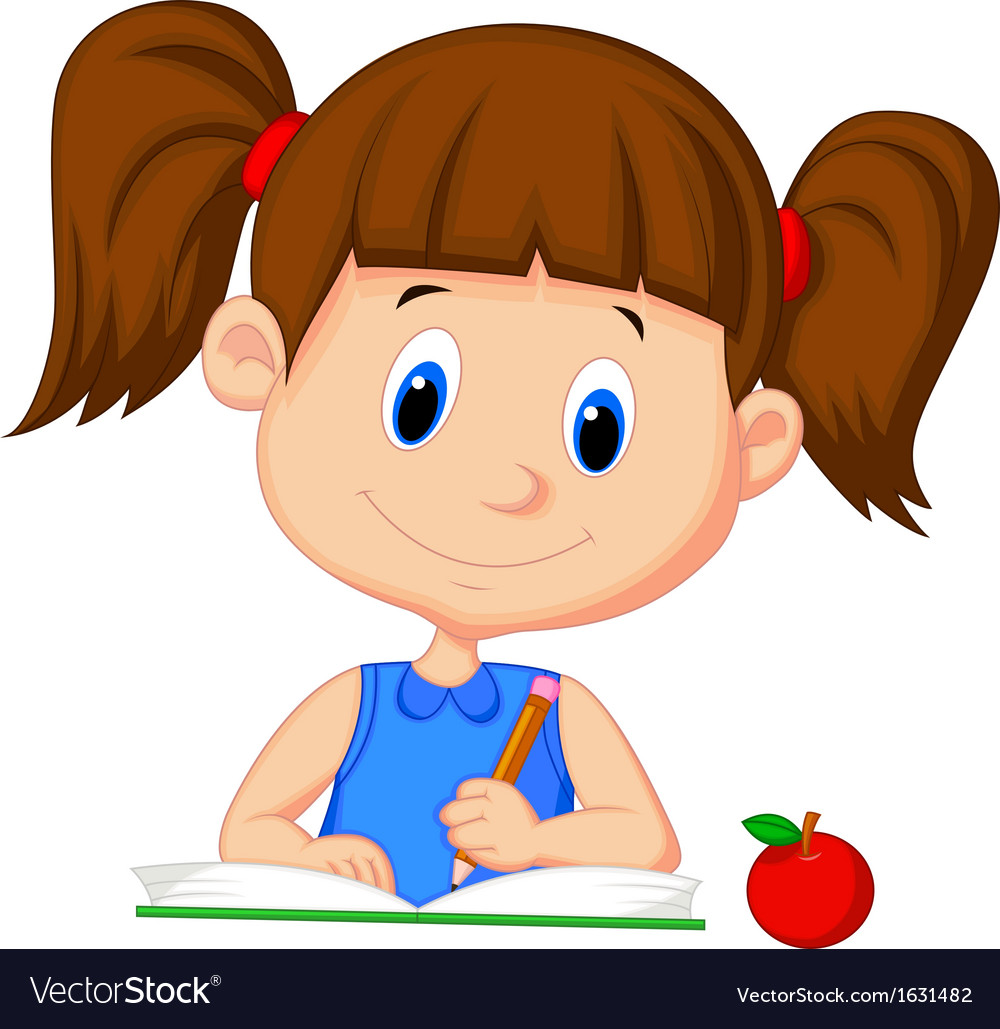 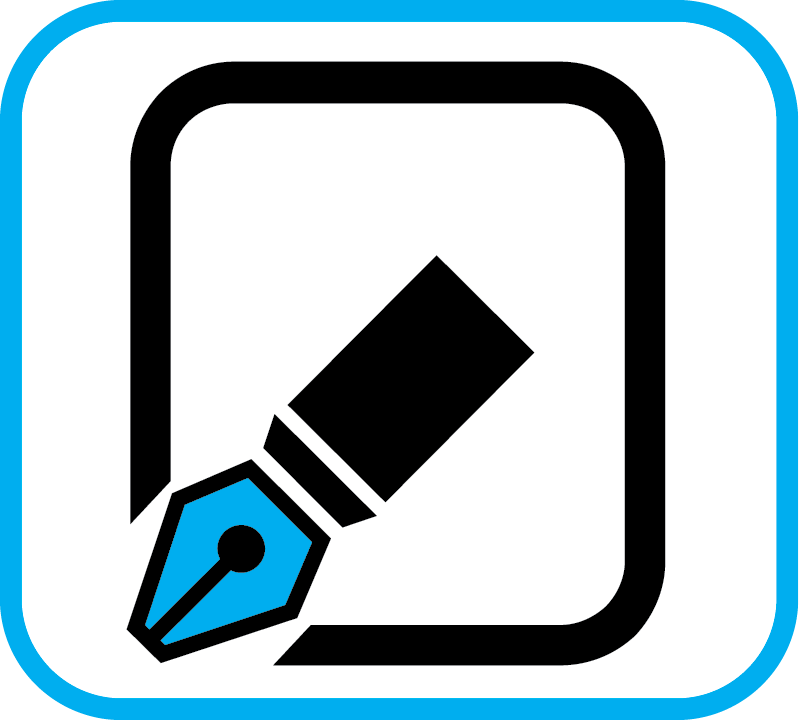 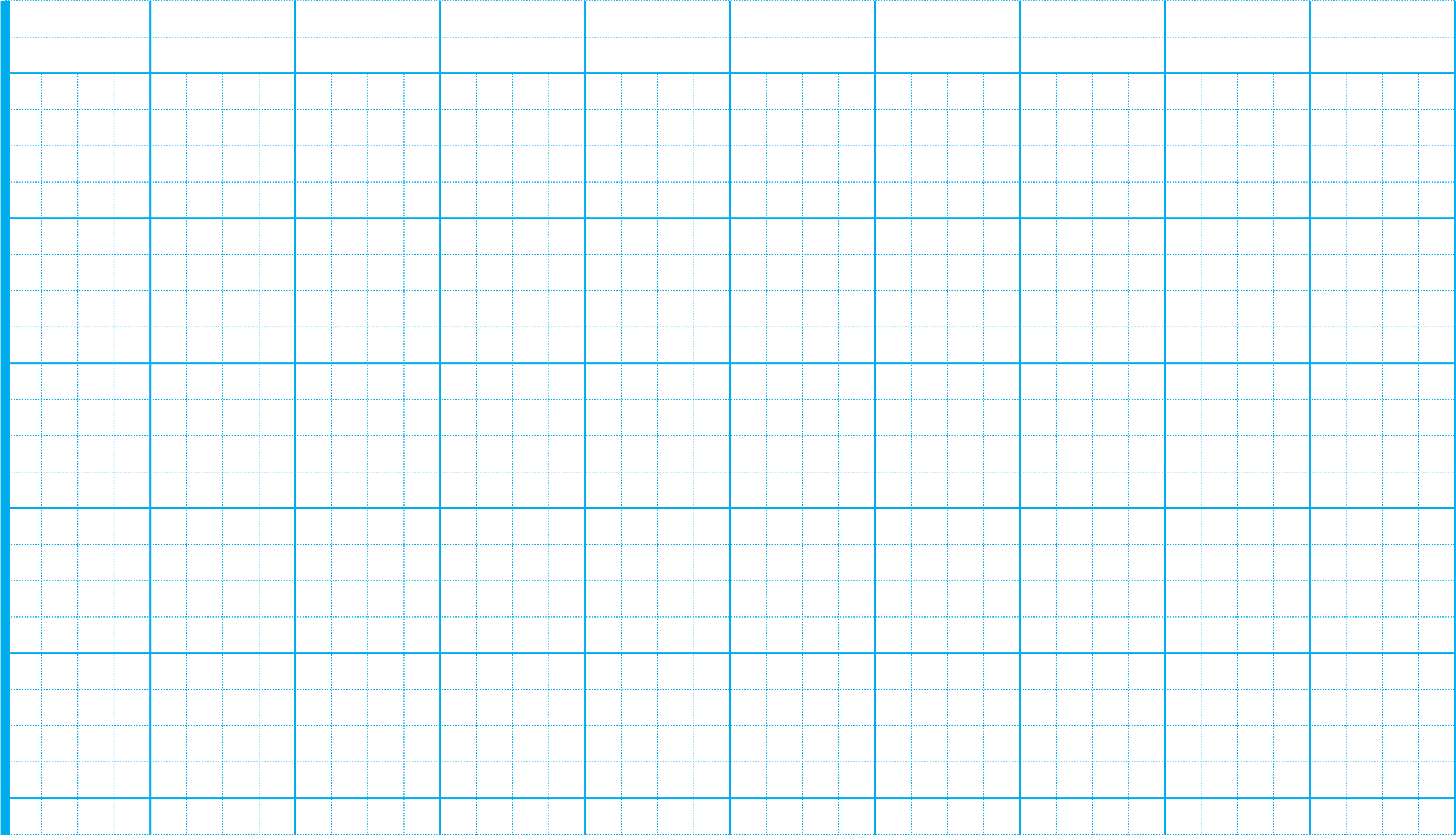 K
Kính thầy yêu bạn.
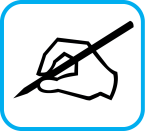 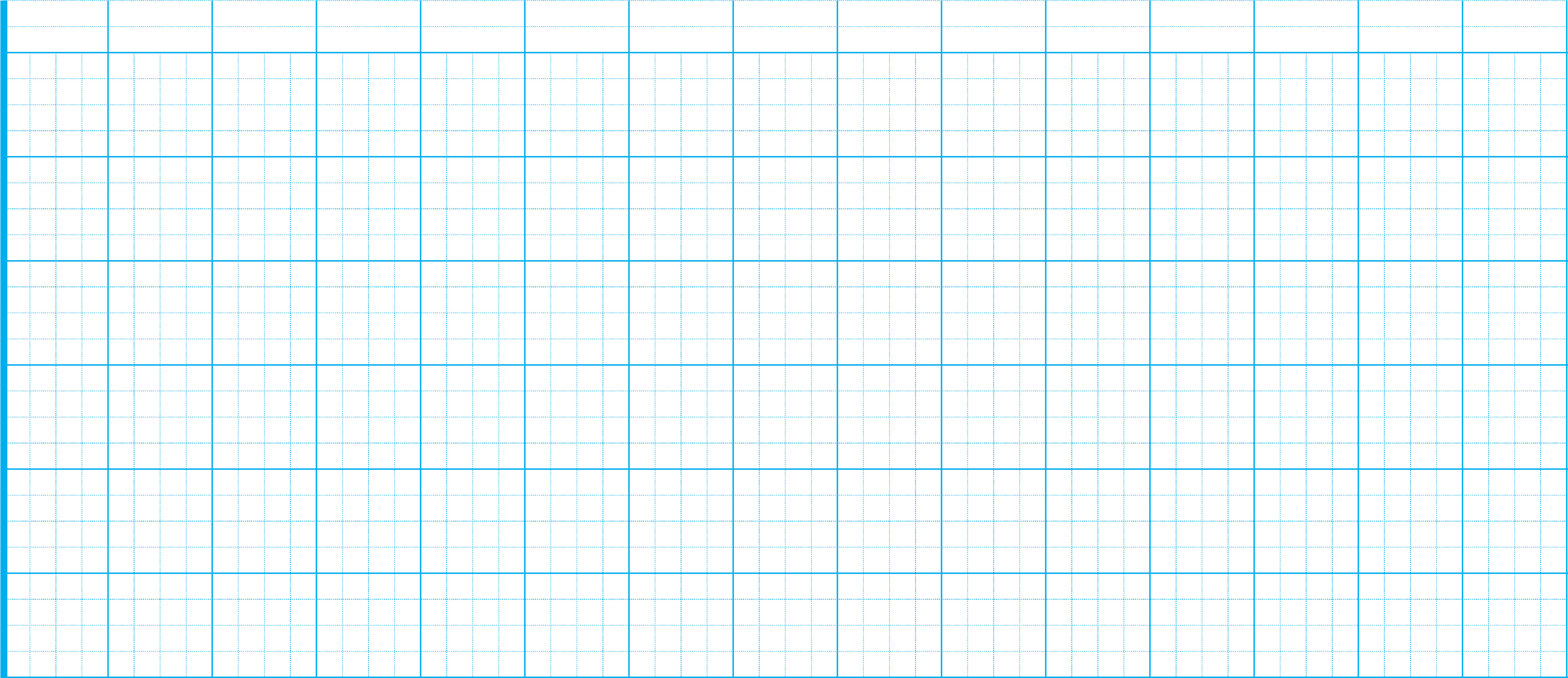 Cái bống là cái bống bang
Khéo sảy khéo sàng cho mẹ nấu cơm.
Đồng dao
VỞ TẬP VIẾT/23,24
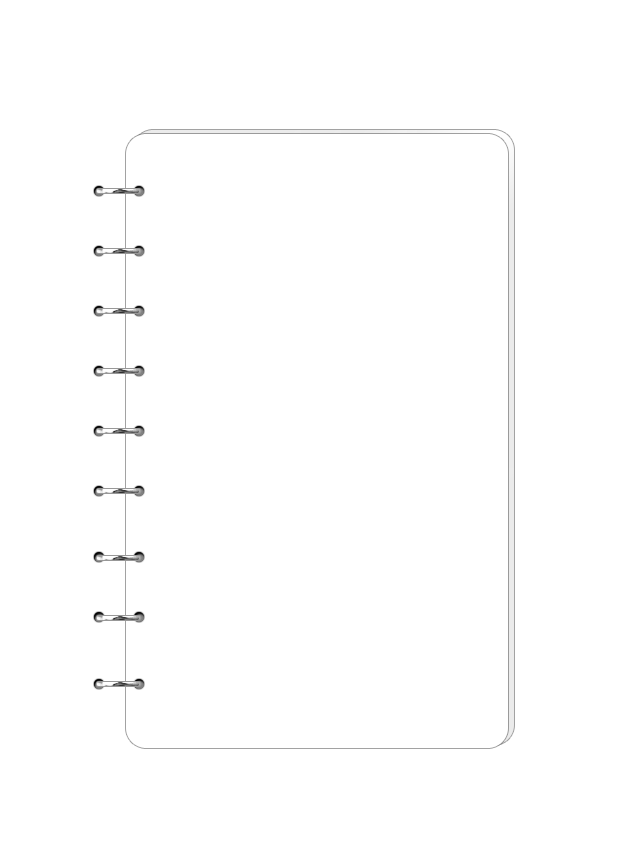 Tiết 4
Từ chỉ đặc điểm.
Câu kiểu Ai thế nào?
3.
Từ ngữ chỉ màu sắc, hình dáng có trong đoạn văn dưới đây:
Nhân dịp sinh nhật, bố mua tặng Kiên một bộ xếp hình bằng gỗ. Kiên mê tít những khối gỗ đủ màu sắc, hình dáng. Khối tam giác xanh lá, khối tròn đỏ thẫm, khối vuông xanh lơ và khối chữ nhật vàng tươi. Từ những khối gỗ nhỏ xinh ấy, Kiên xếp được rất nhiều ngôi nhà đẹp.
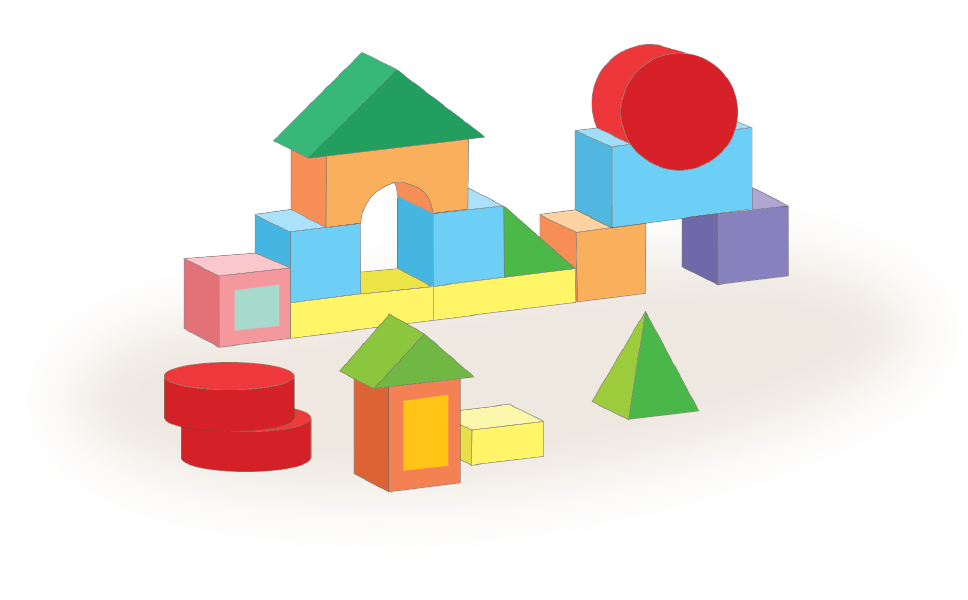 Mỗi HS tìm 1 từ cho mỗi nhóm từ ngữ chỉ màu sắc, hình dáng, ghi vào thẻ từ và chia sẻ kết quả trước lớp.
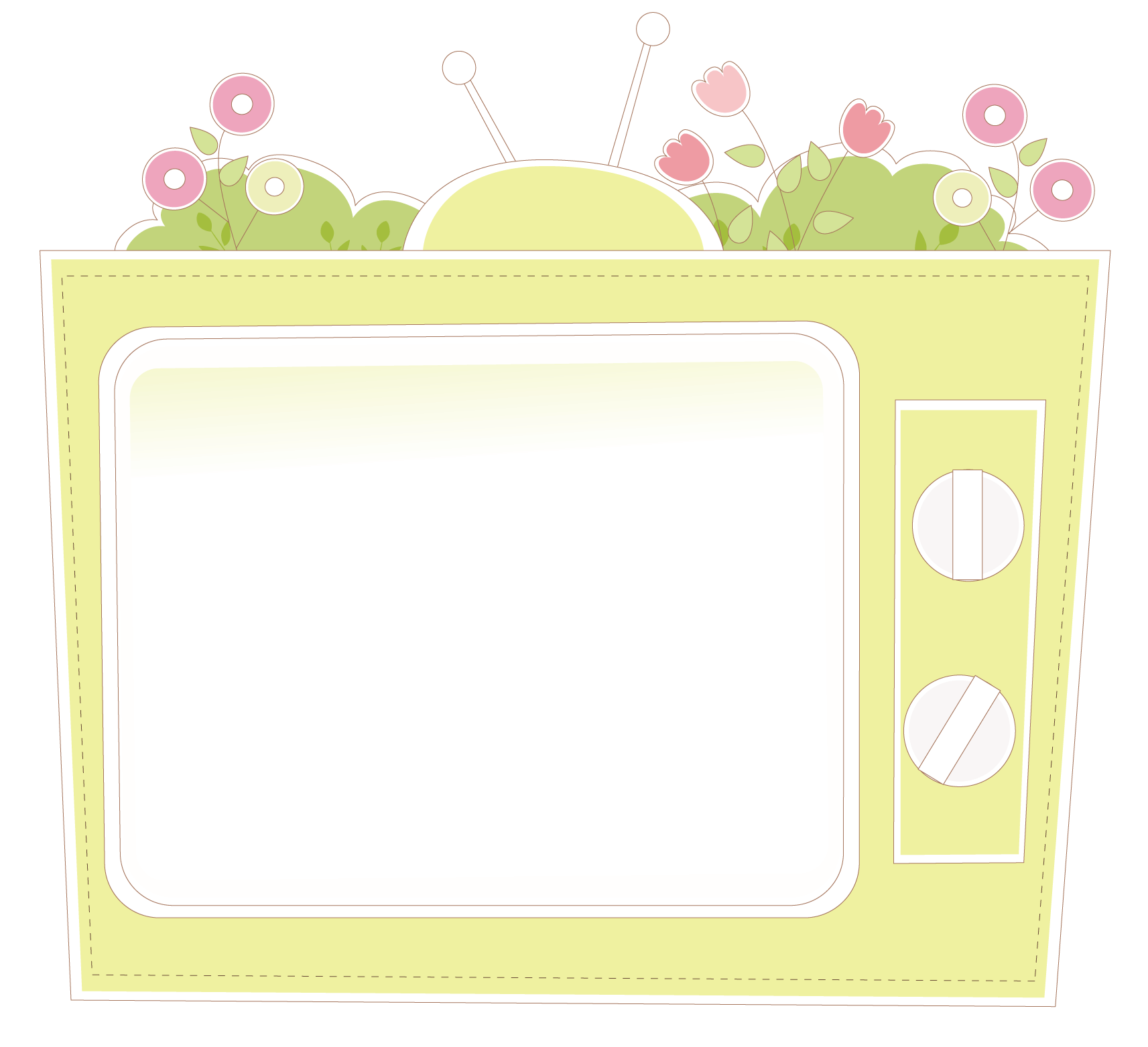 Thảo luận nhóm đôi
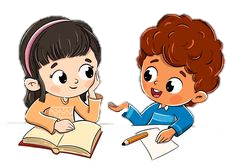 3.
Từ ngữ chỉ màu sắc, hình dáng có trong đoạn văn dưới đây:
Nhân dịp sinh nhật, bố mua tặng Kiên một bộ xếp hình bằng gỗ. Kiên mê tít những khối gỗ đủ màu sắc, hình dáng. Khối tam giác xanh lá, khối tròn đỏ thẫm, khối vuông xanh lơ và khối chữ nhật vàng tươi. Từ những khối gỗ nhỏ xinh ấy, Kiên xếp được rất nhiều ngôi nhà đẹp.
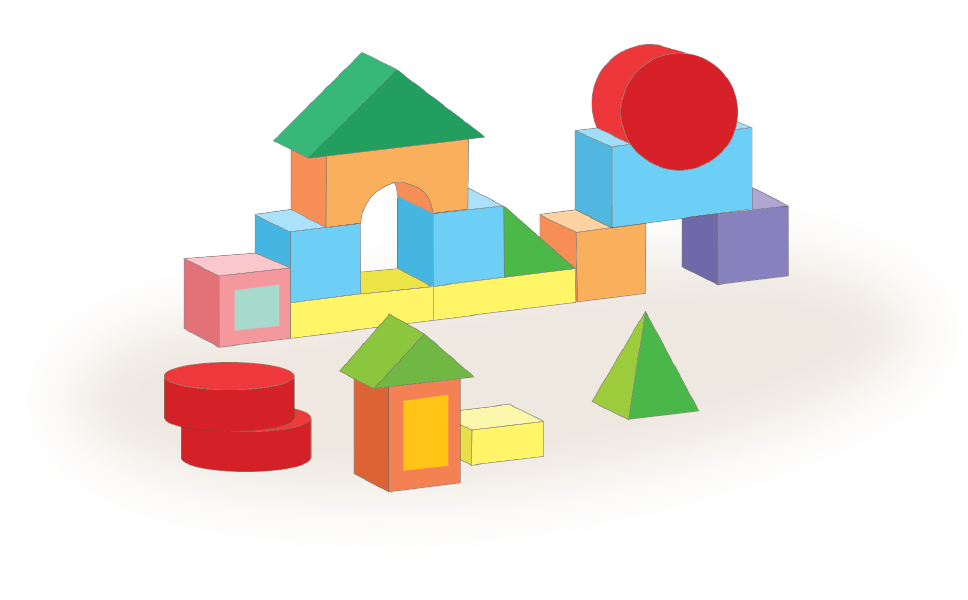 + Từ ngữ chỉ màu sắc: xanh lá, đỏ thẫm, xanh lơ, vàng tươi.
+ Từ ngữ chỉ hình dáng: tam giác, tròn, vuông, chữ nhật.
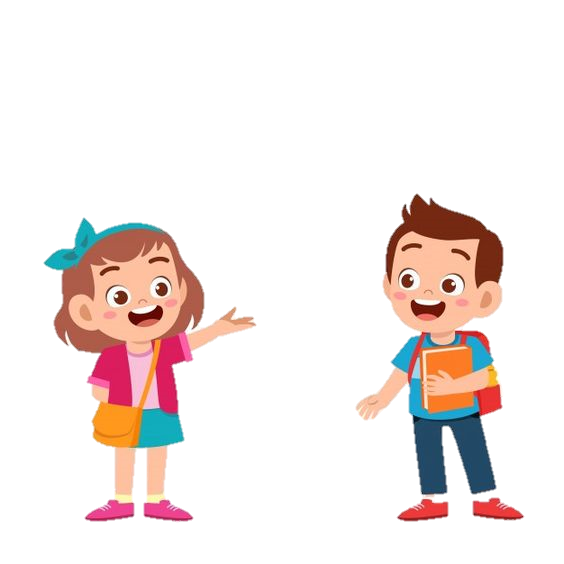 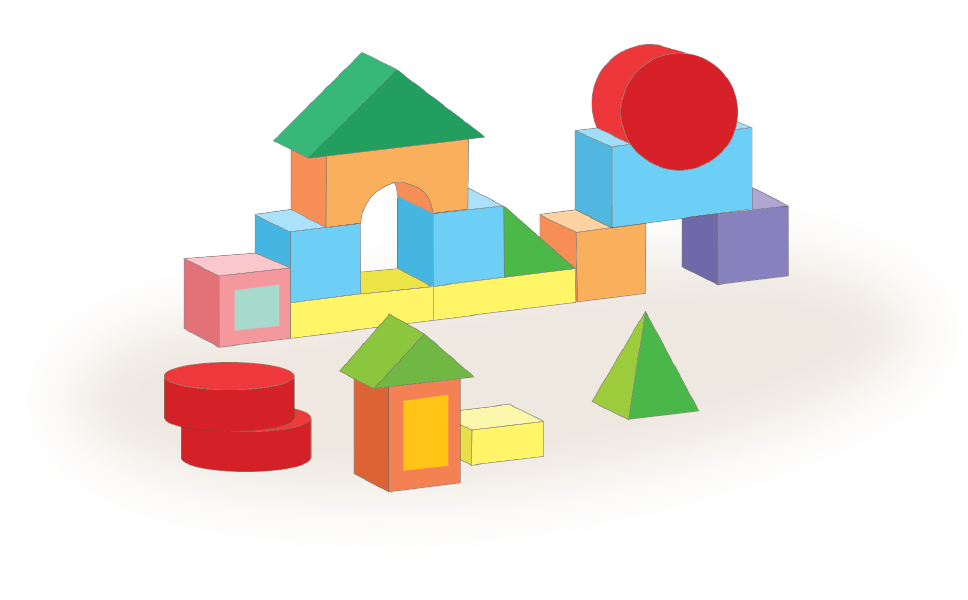 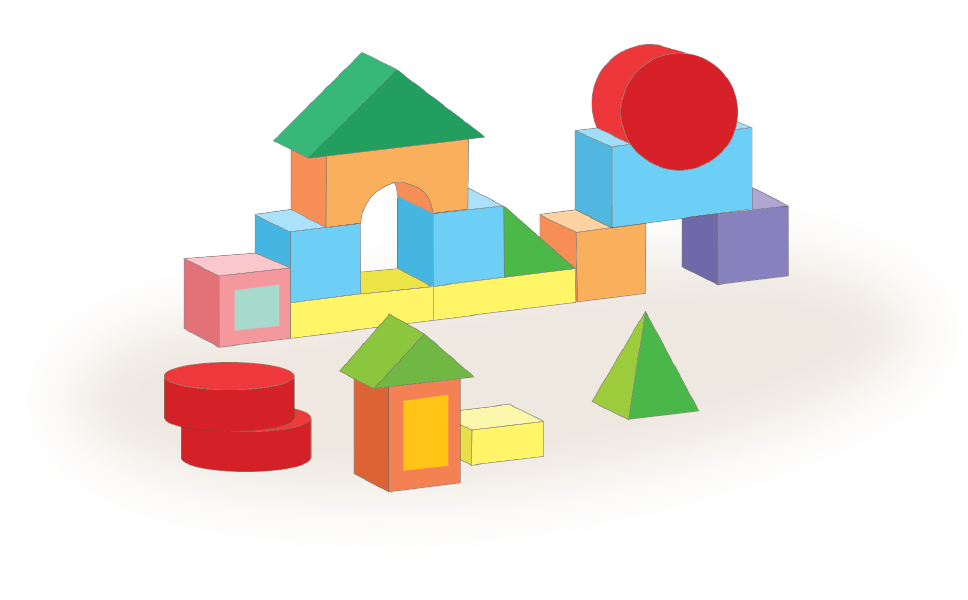 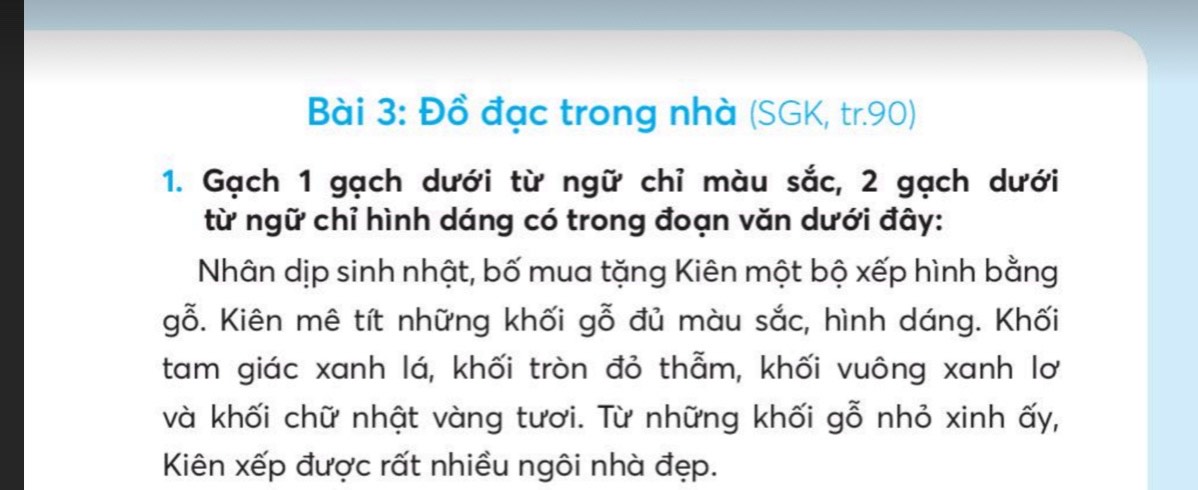 Em hãy đặt câu với 1-2 từ chỉ màu sắc, hình dáng vừa tìm được.
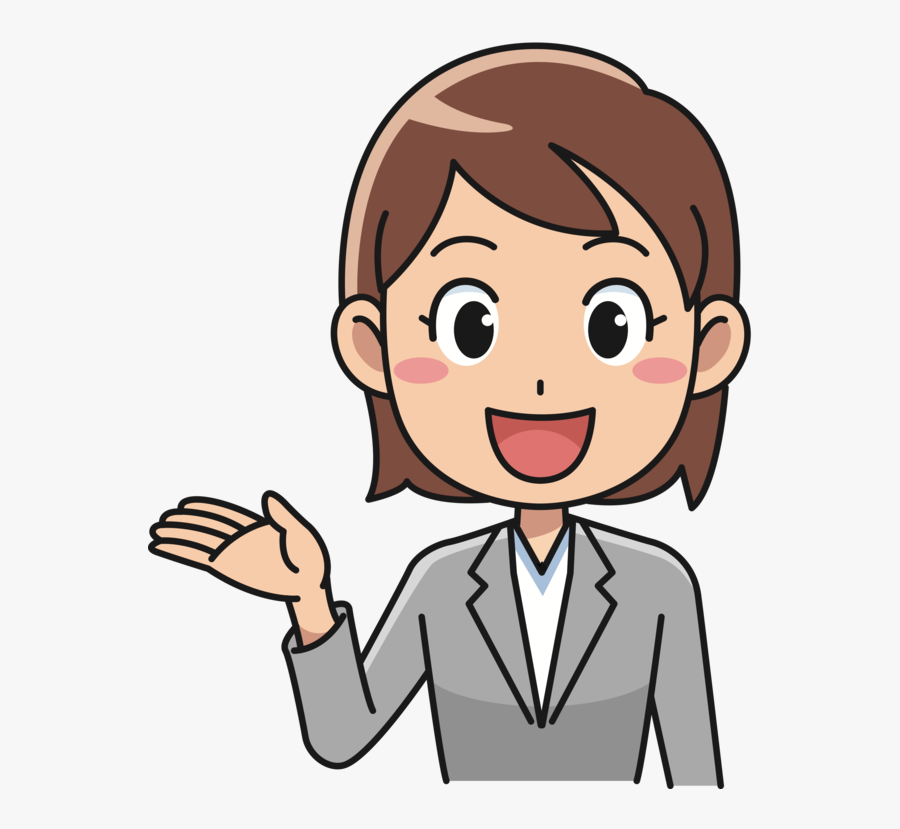 + Vàng tươi: Mẹ mua cho em một chiếc áo dài vàng tươi thêu hoa cúc để mặc Tết.
+ Tròn: Bé Nhi có hai cái má tròn xoe, phúng phính, nhìn thật đáng yêu.
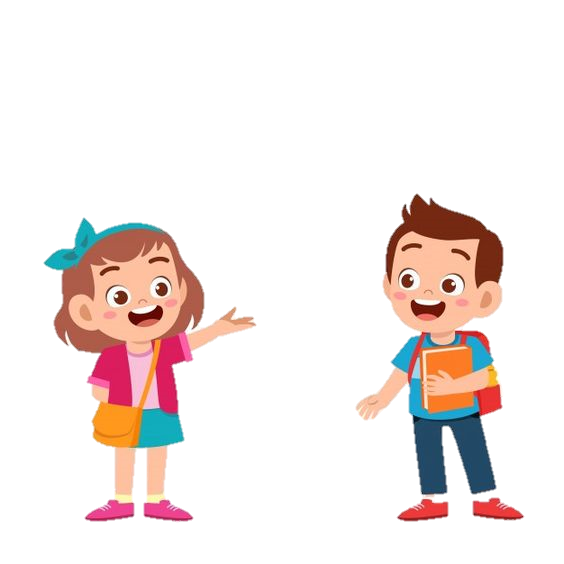 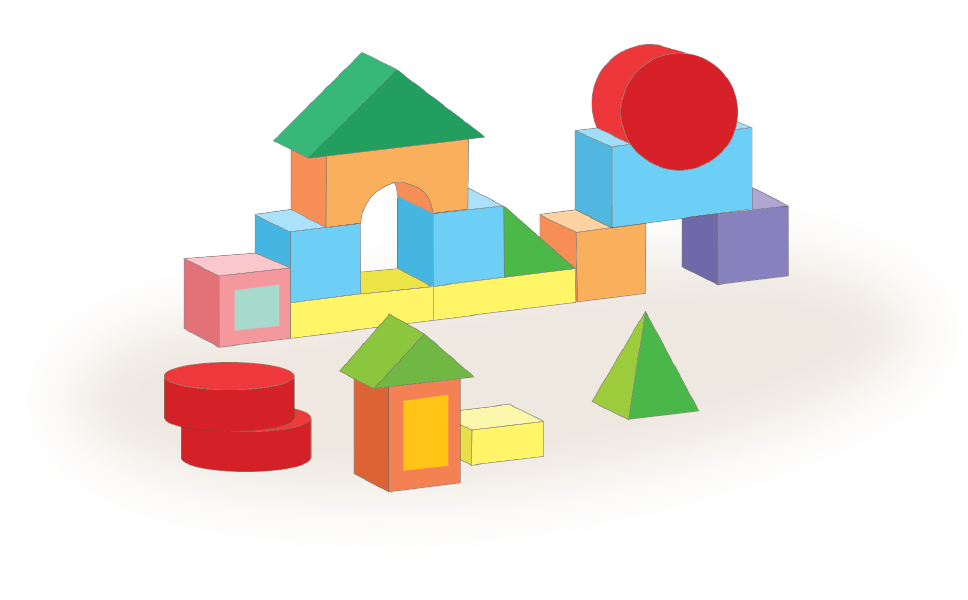 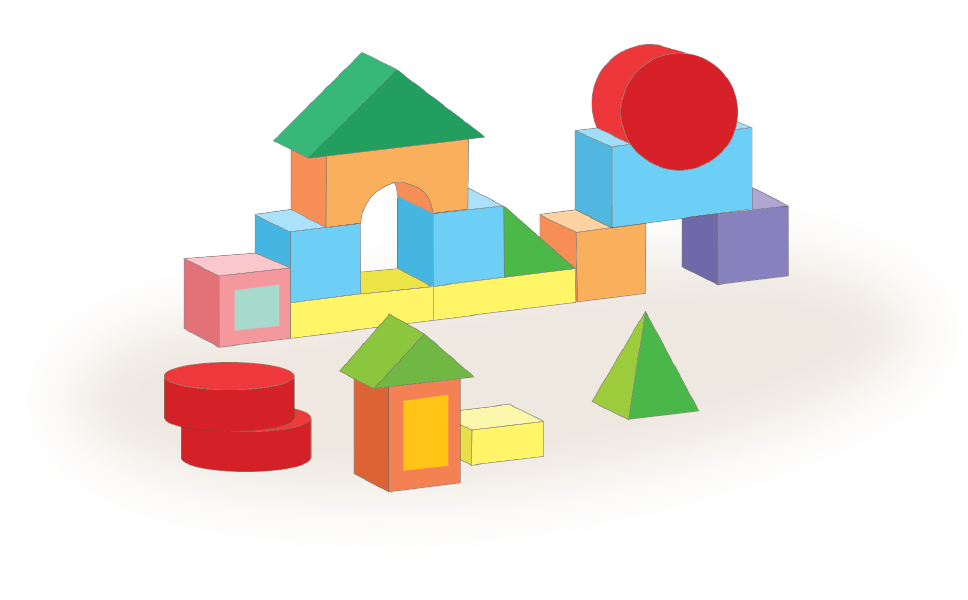 4.
Đặt 1 – 2 câu về đồ chơi em thích (theo mẫu).
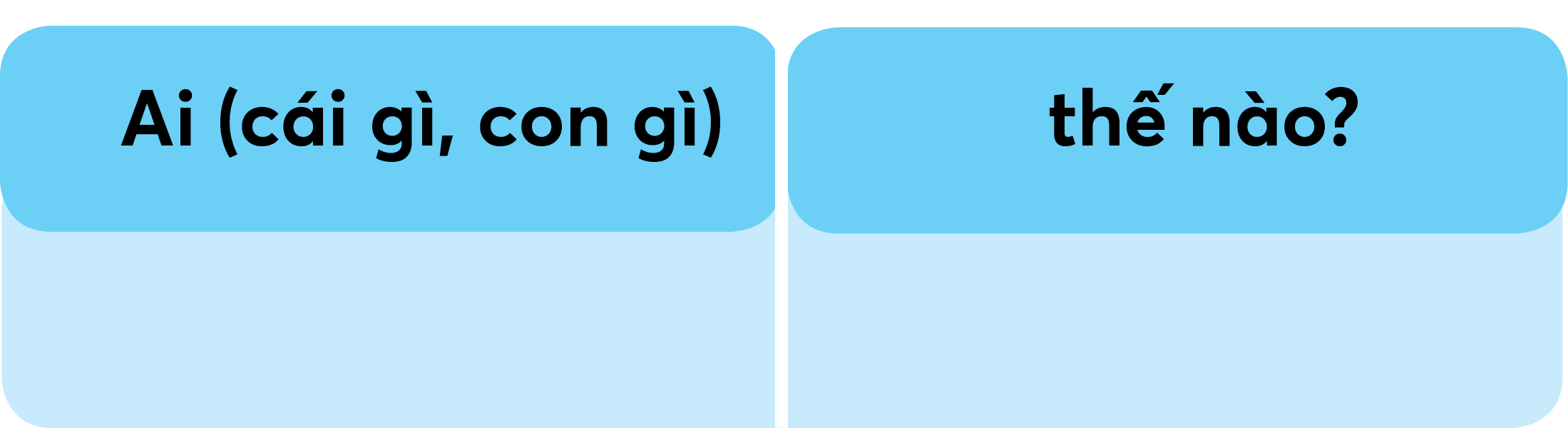 màu xanh.
Siêu nhân
Búp bê
rất xinh.
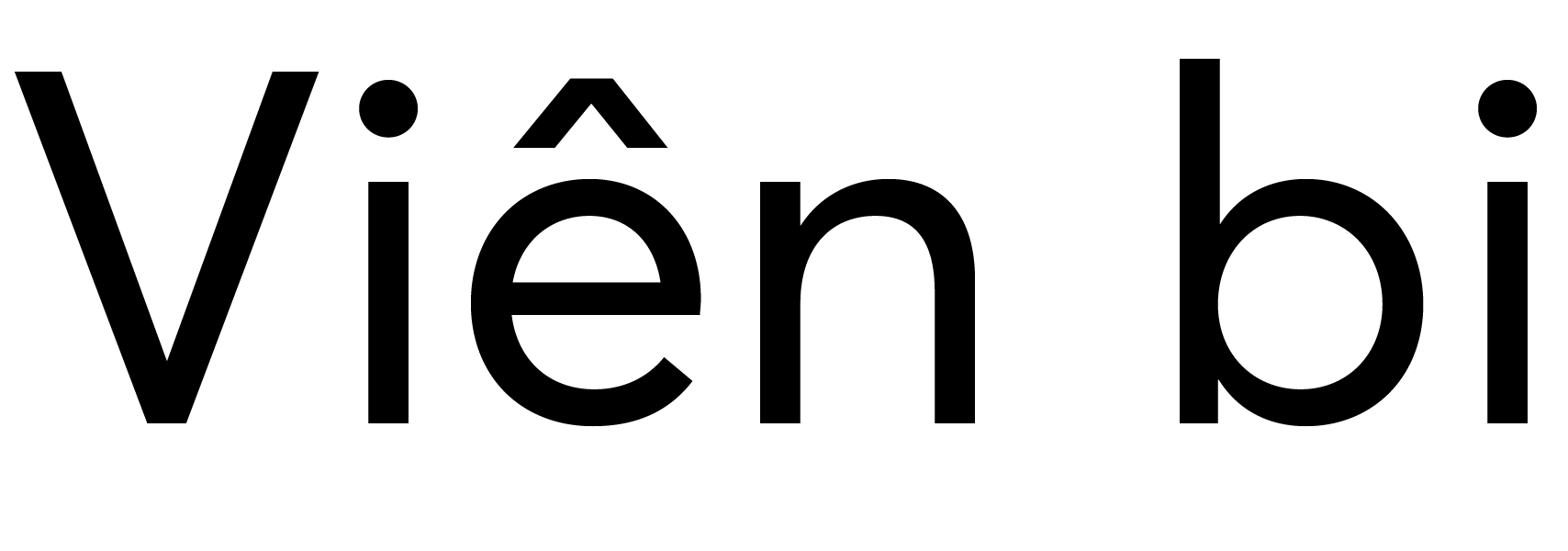 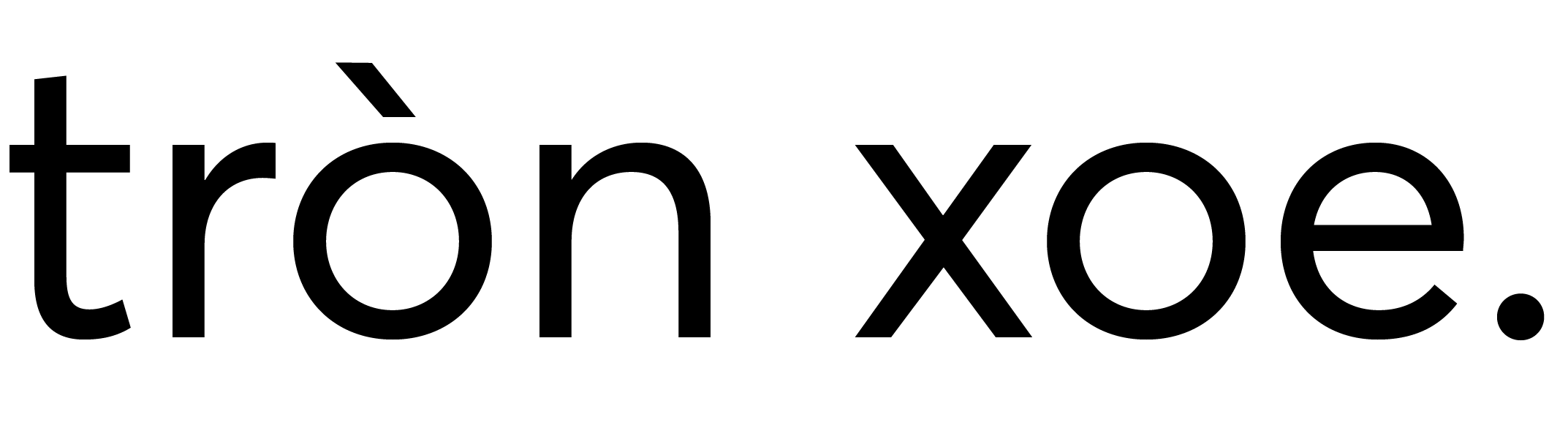 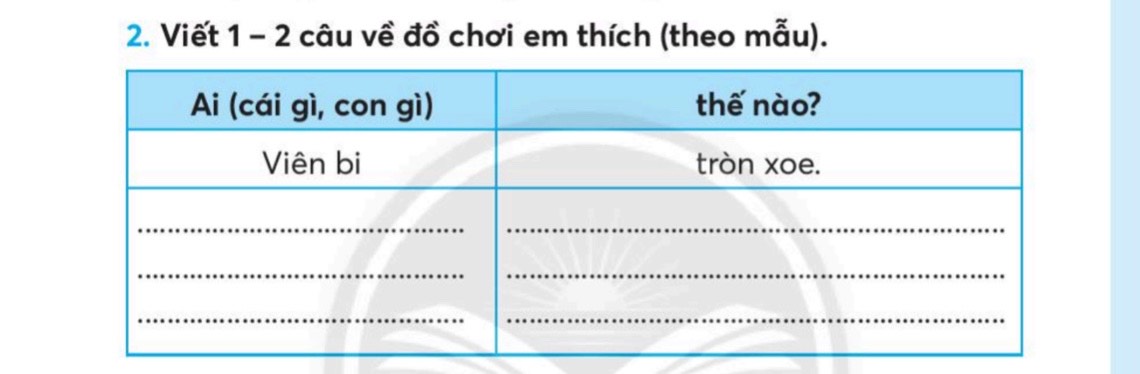 Búp bê
rất dễ thương.
Quả bóng bay
màu đỏ
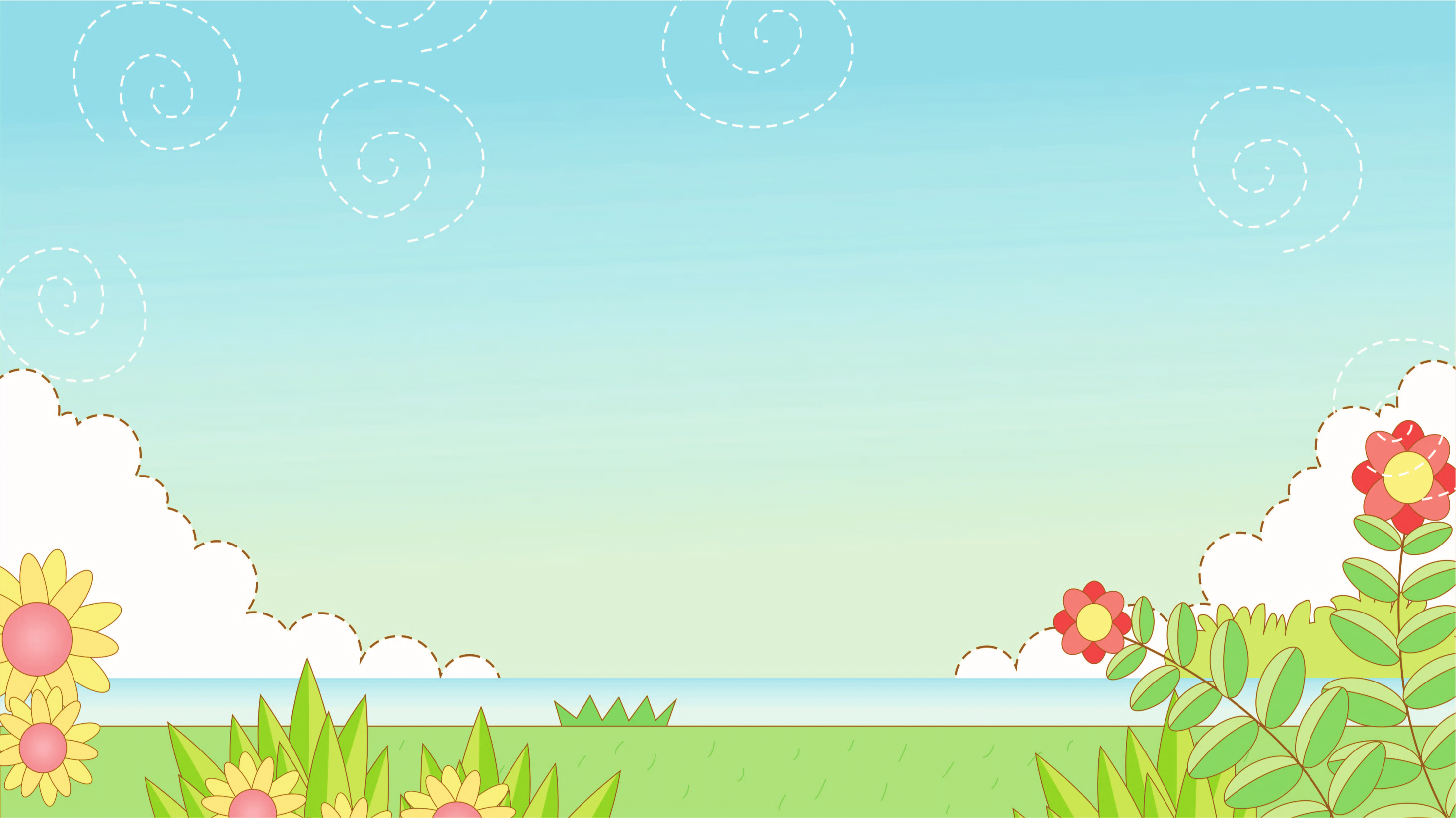 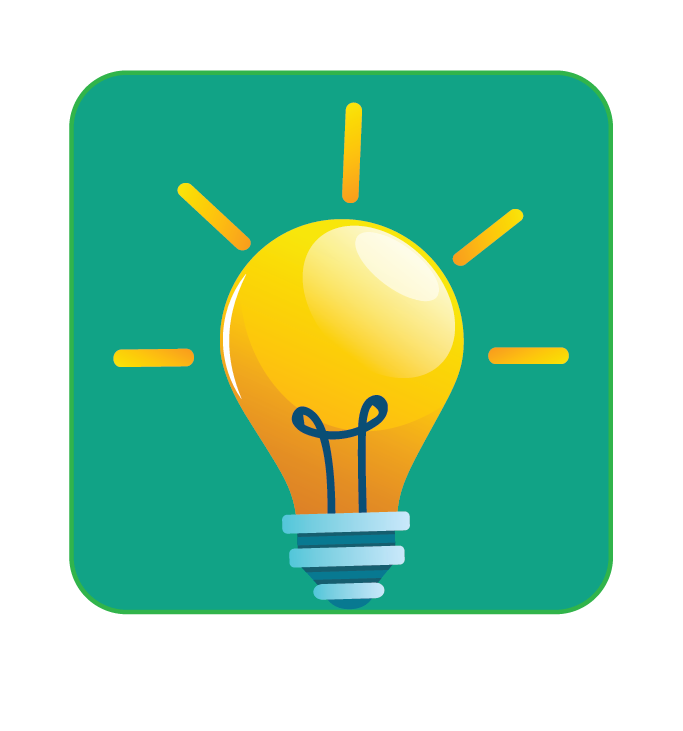 Vận dụng
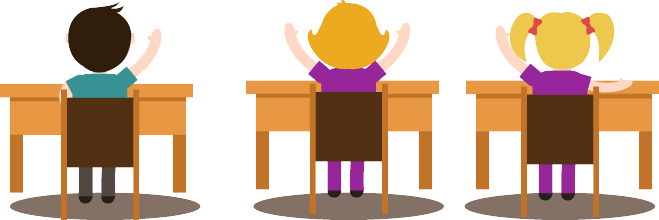 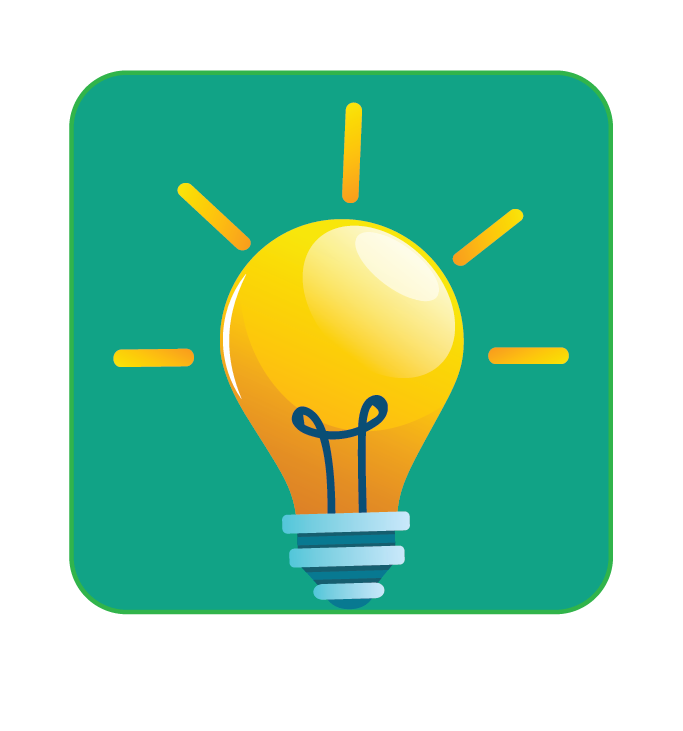 Chơi trò chơi Tìm đường đi:
* Tìm đường về nhà.􀀁 
* Nói về các vật em thấy trên đường đi.
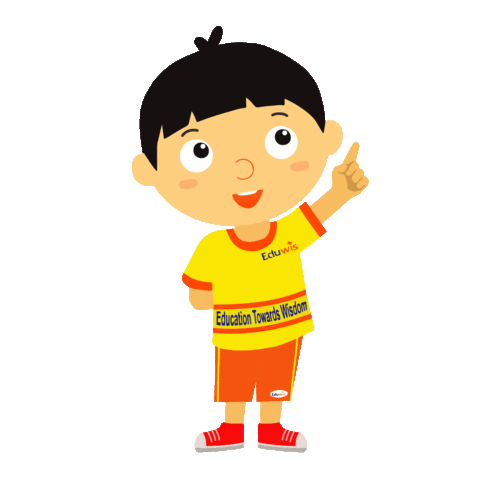 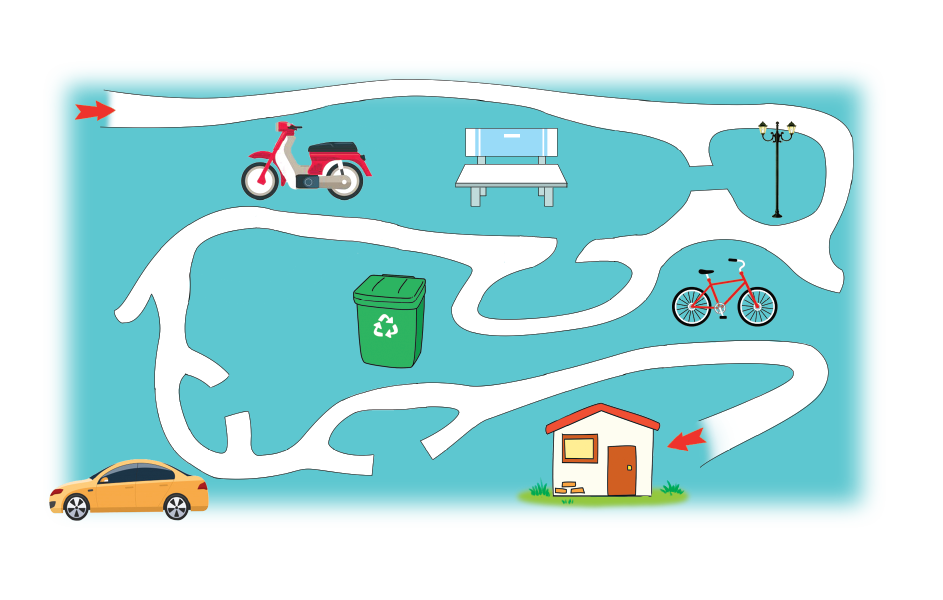 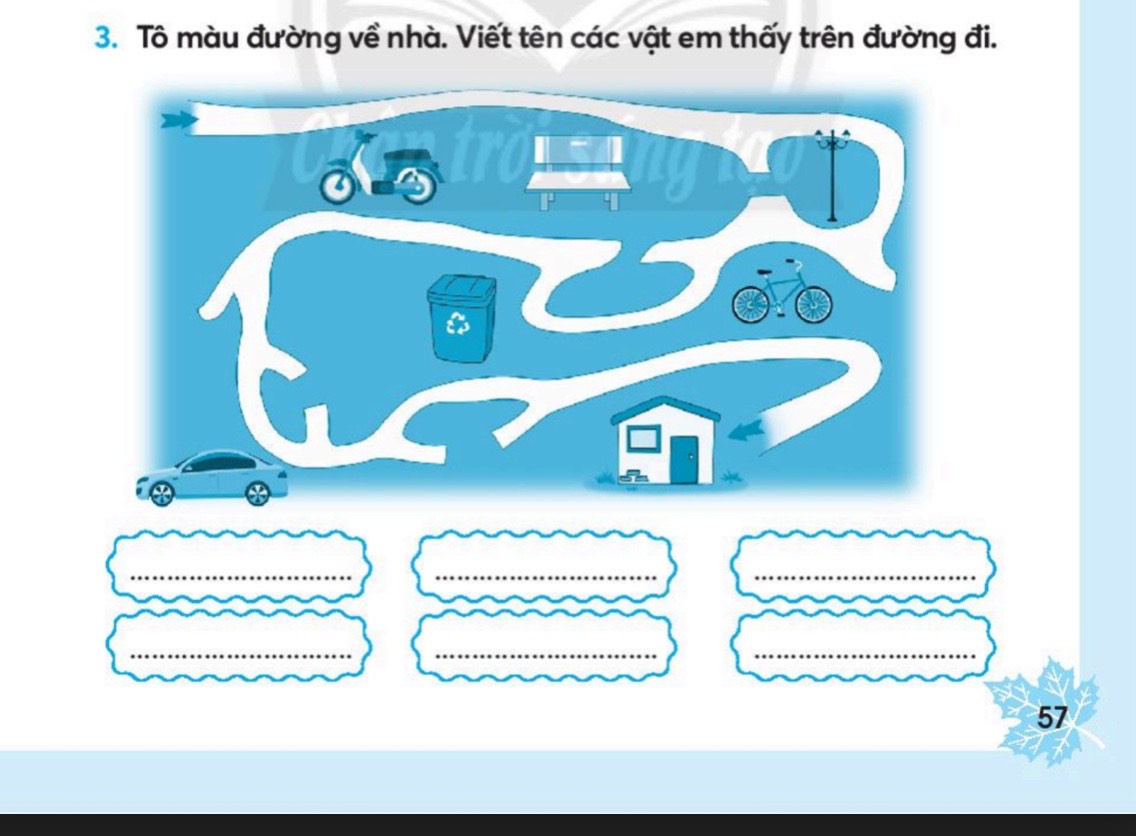 cột đèn
thùng rác
xe máy
ô tô
ghế đá
xe đạp
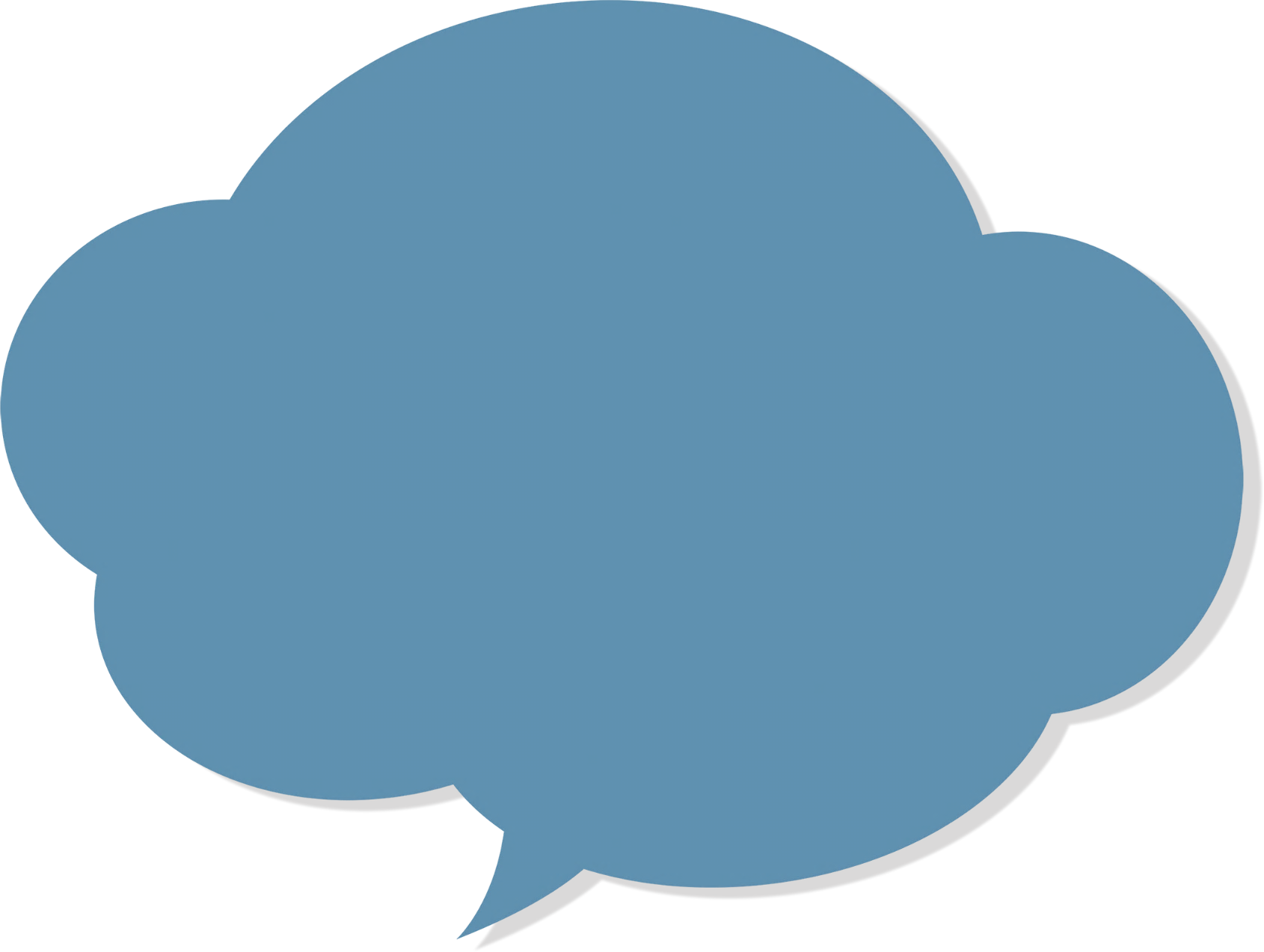 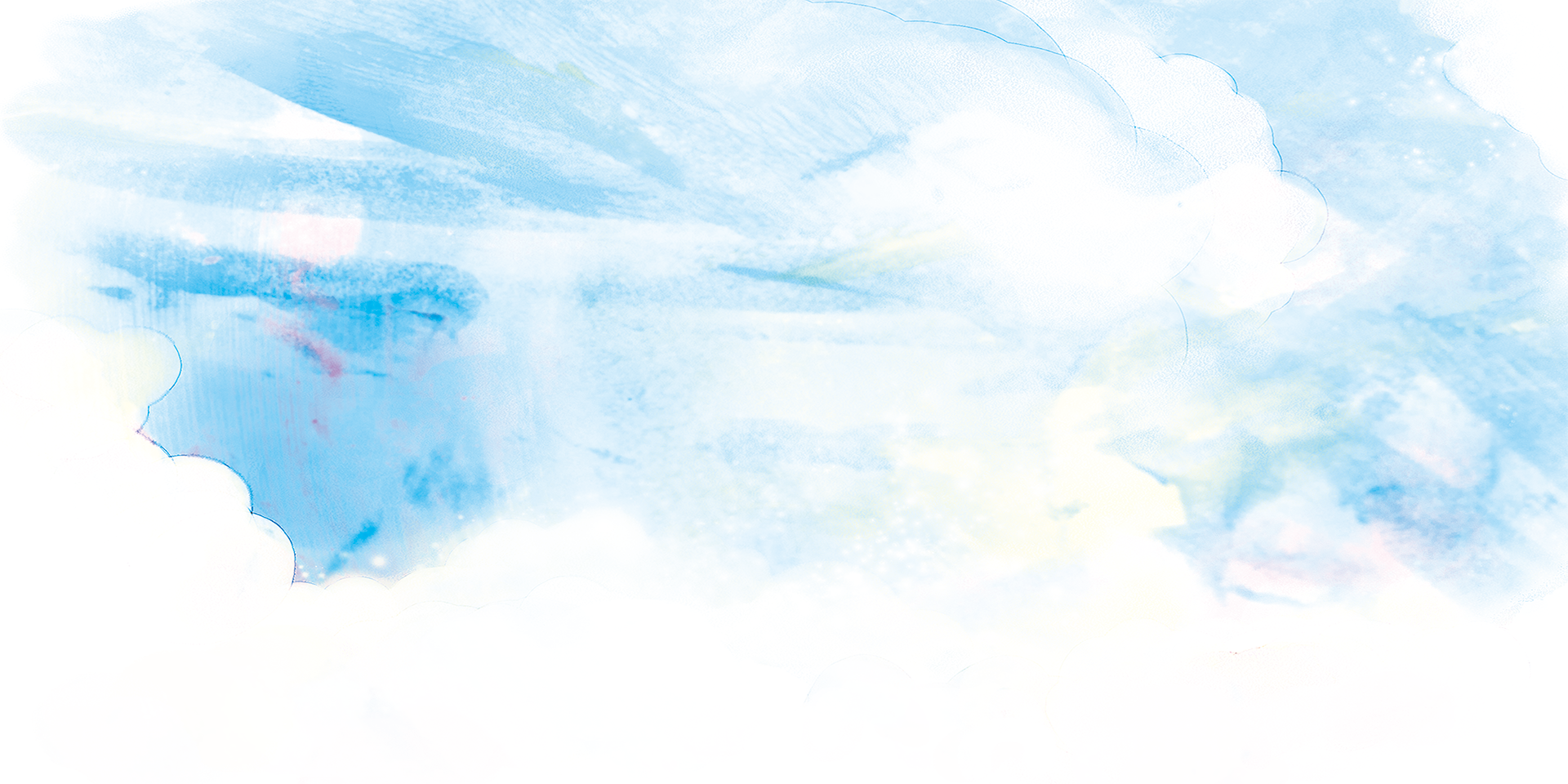 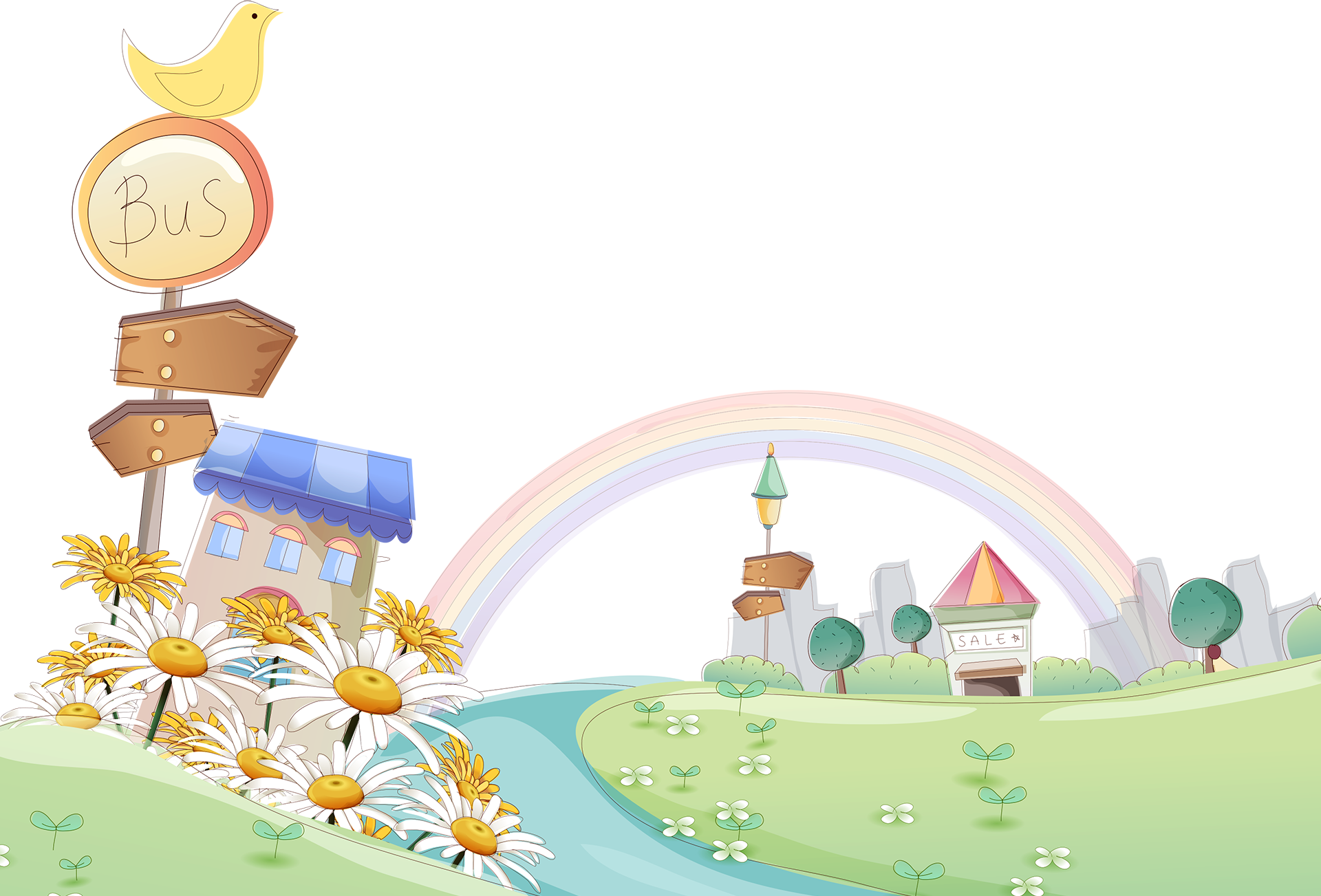 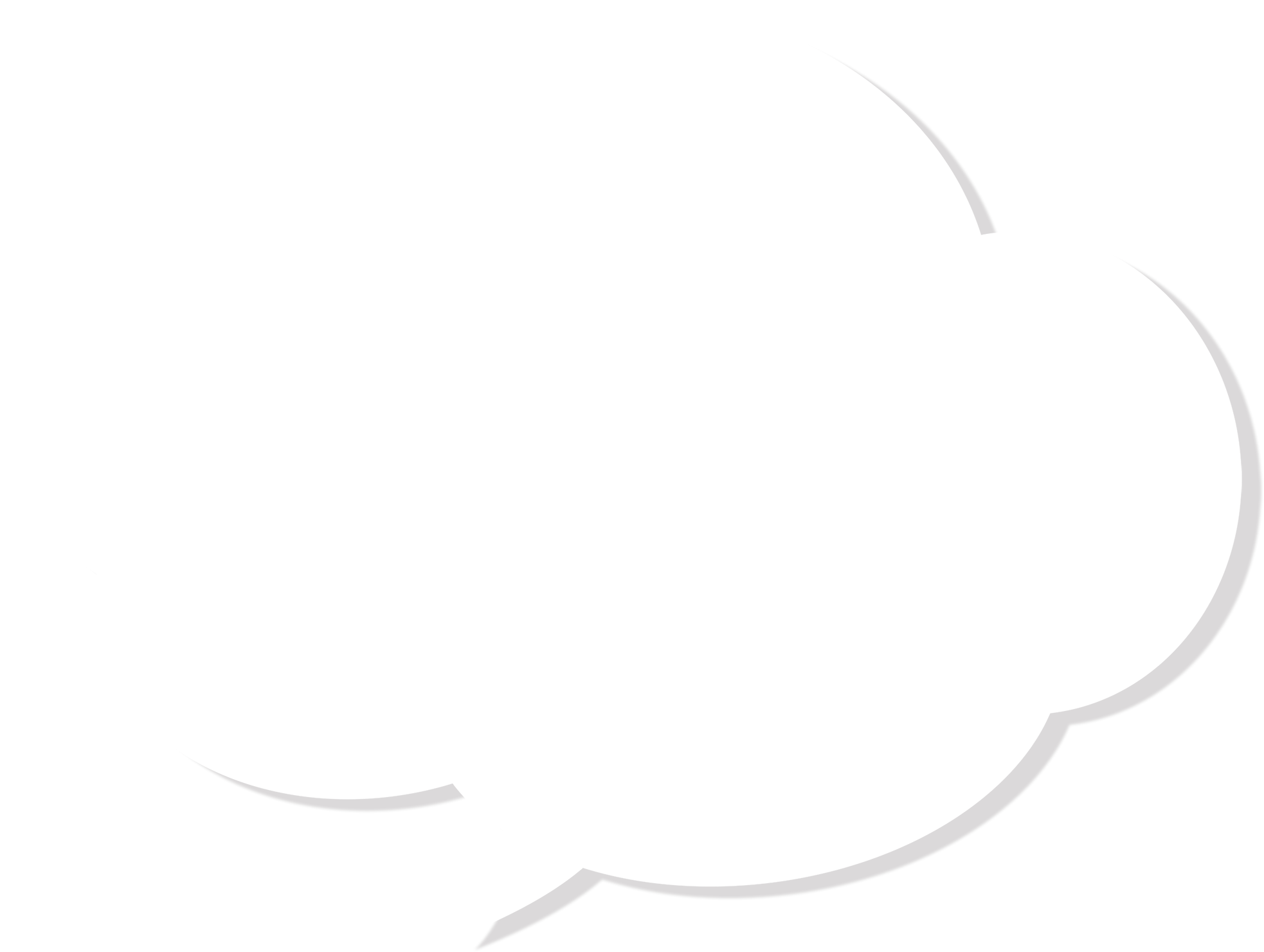 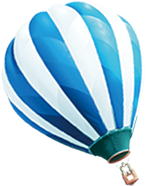 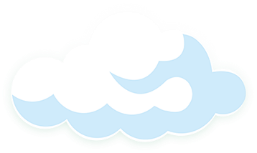 Chào tạm biệt các con
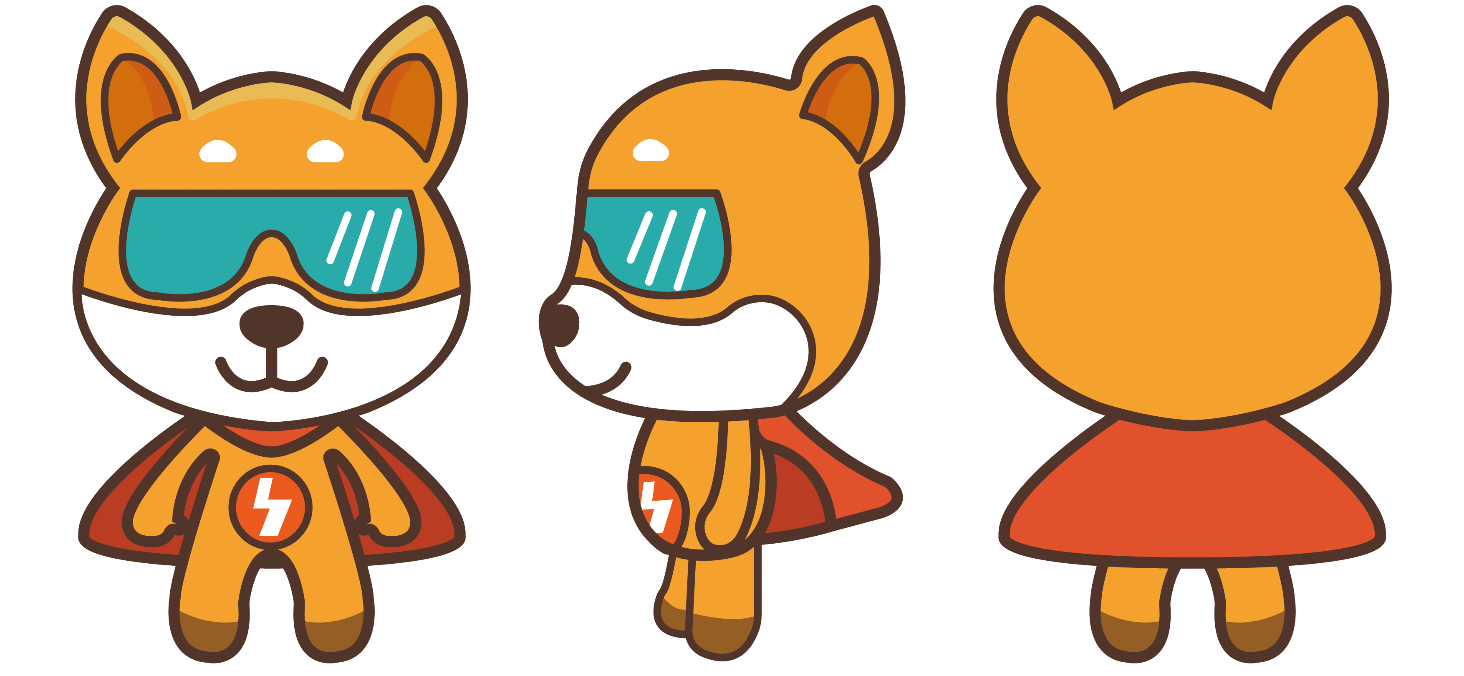